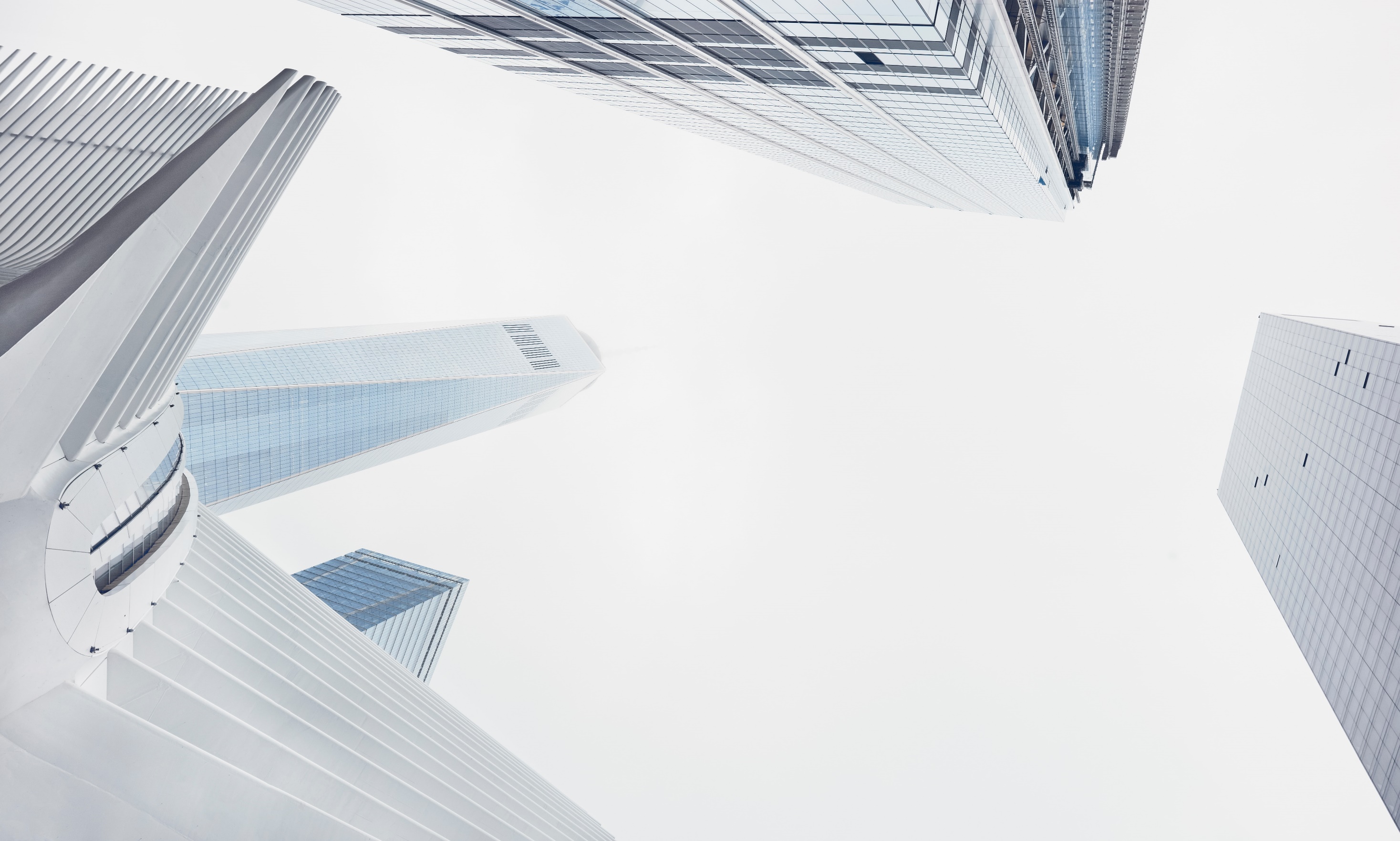 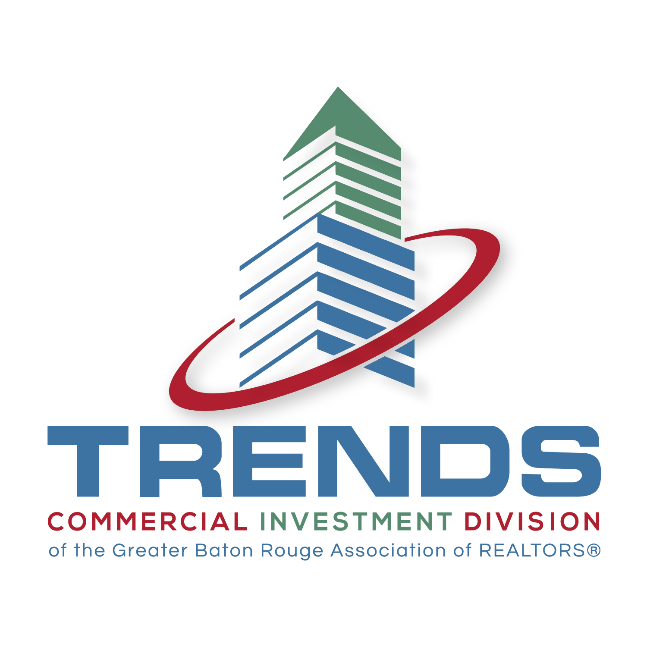 FINANCE
PRESENTED BY
Brian S. Andrews, CMB
Executive Director of the Real Estate Research Institute
Hermann Moyse, Jr. / Louisiana Bankers Association Instructor in Banking
E. J. Ourso College of Business, Department of Finance
Louisiana State University
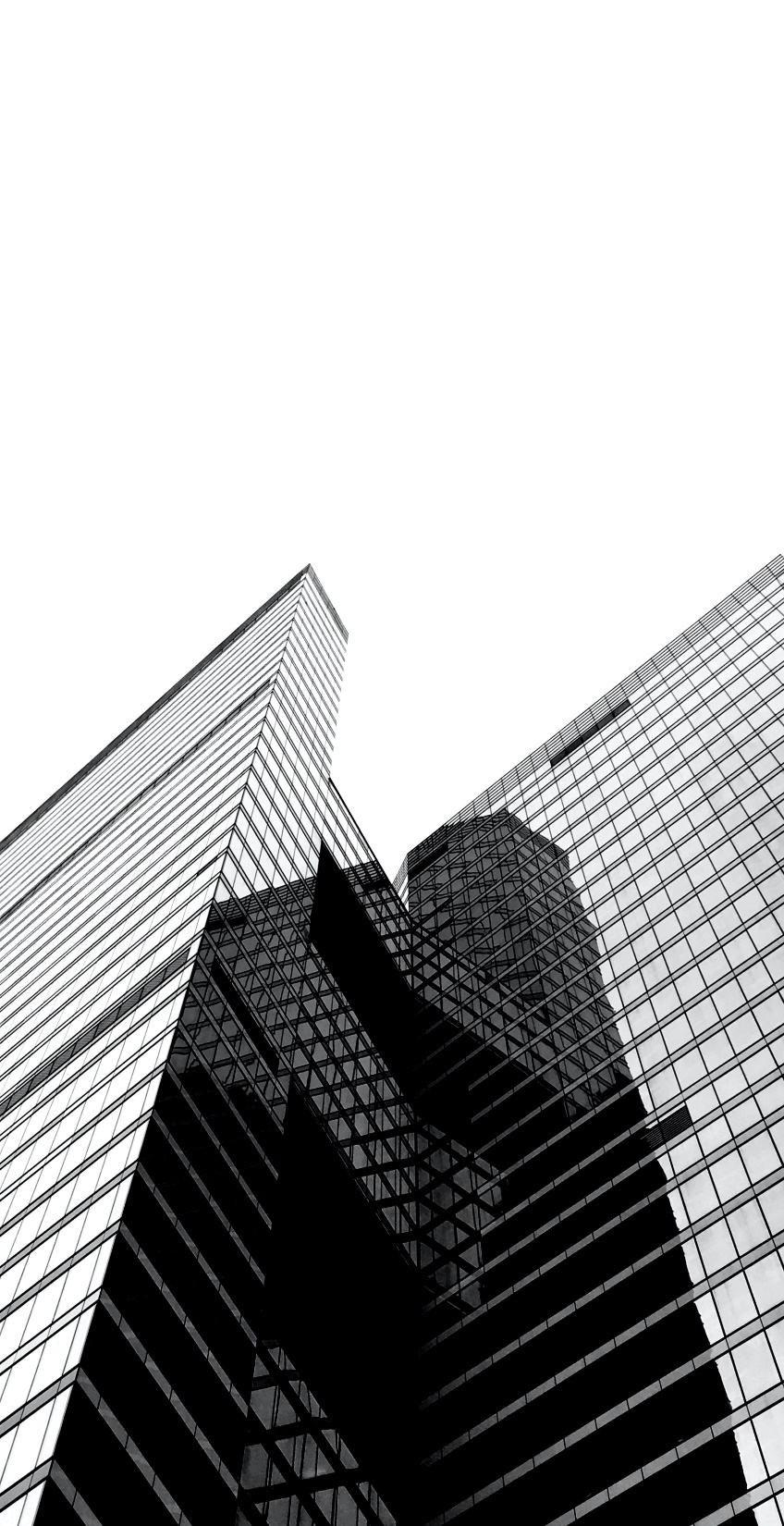 FINANCE COMMITTEE MEMBERS
Jim Purgerson, CCIM 
Committee Chair
Citizens Bank & Trust

Brian S. Andrews, CMB
Speaker and TRENDS Magazine Research 
The Real Estate Research Institute 
At LSU’s E. J. Ourso College of Business
Scott Gaudin
Currency Bank

Holly Hidalgo-DeKeyzer
Investar Bank


C. Brett Blanchard 
Cadence Bank

Tommy Kehoe
Eustis Commercial Mortgage

T. Jefferson Fair
American Planning Corporation
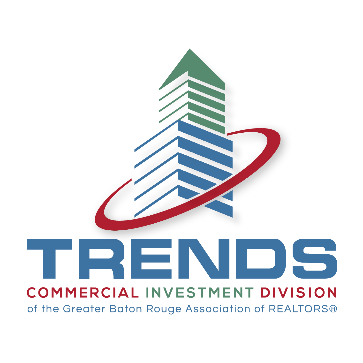 TEAM FINANCE
The Economy
Commercial Mortgage Trends
Residential Mortgage Trends
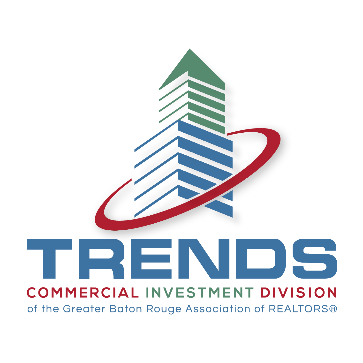 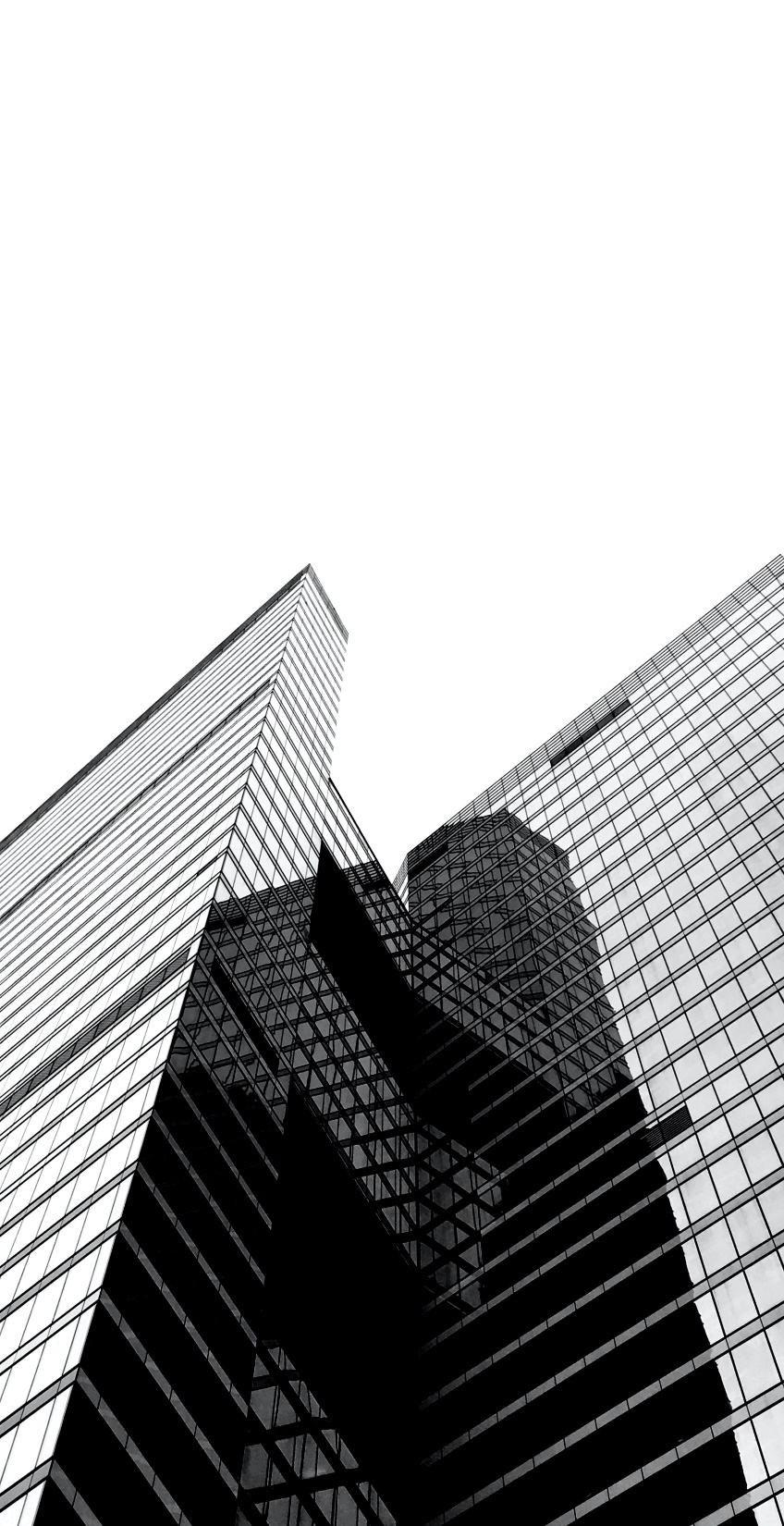 The Economy
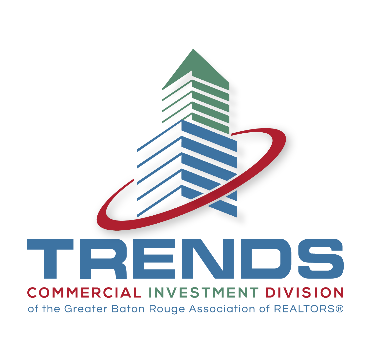 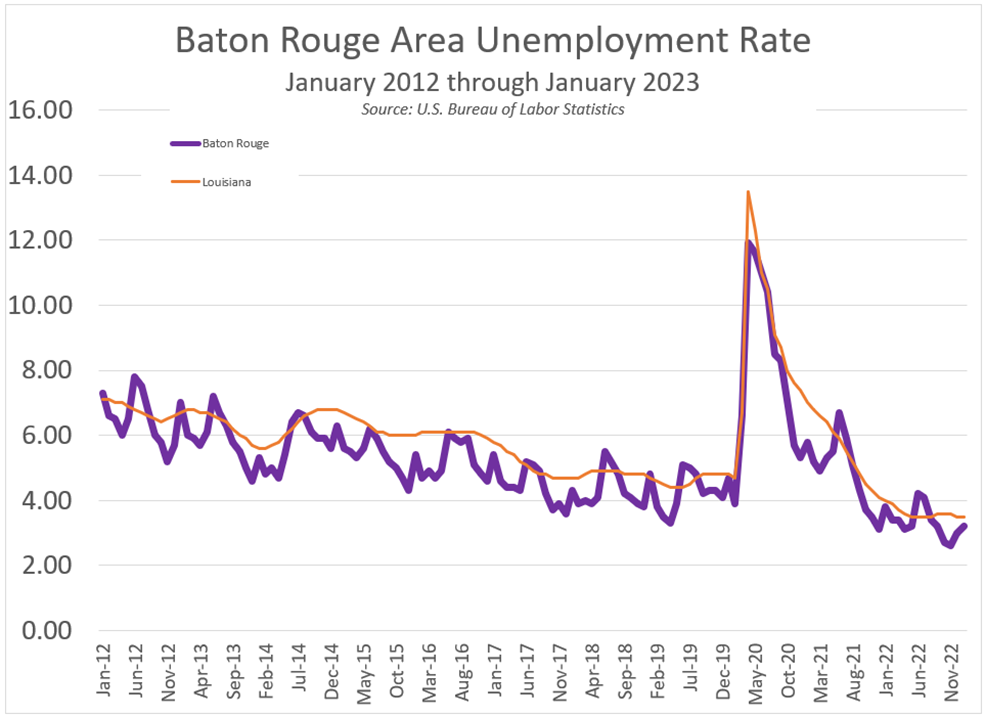 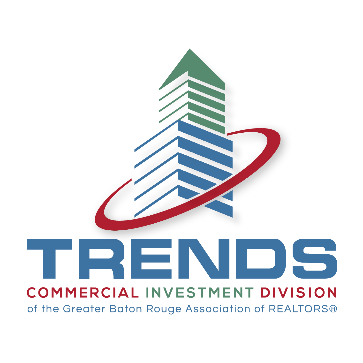 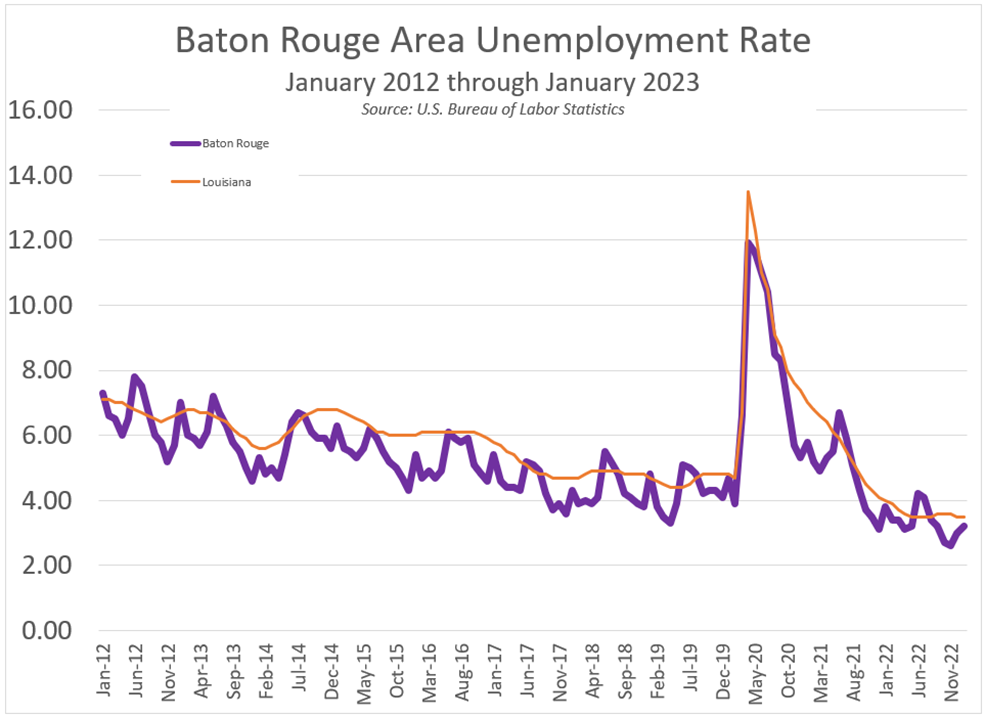 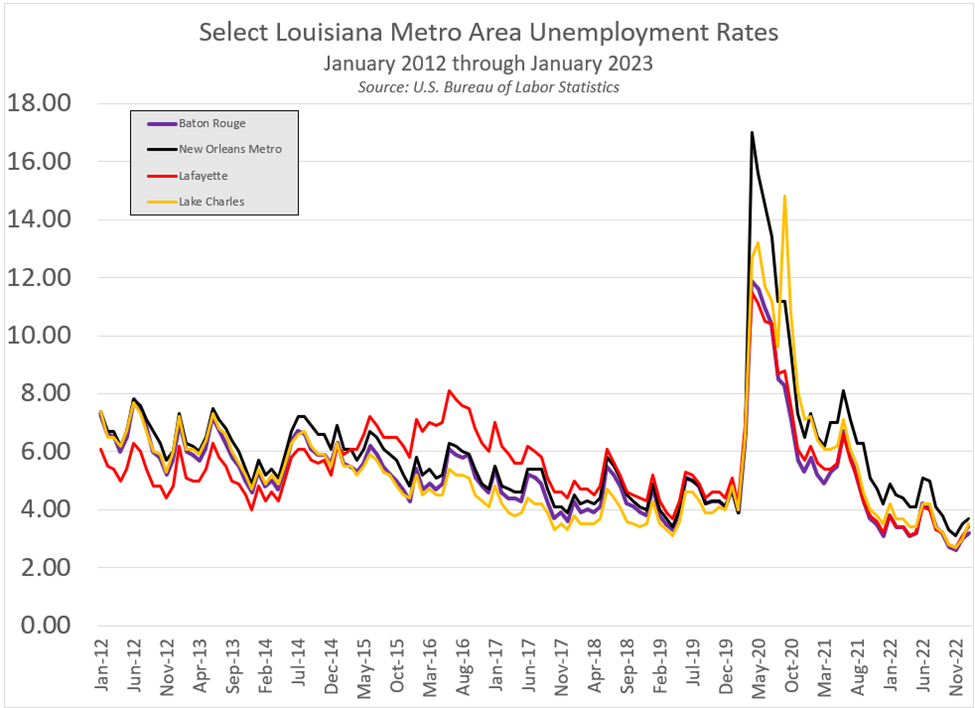 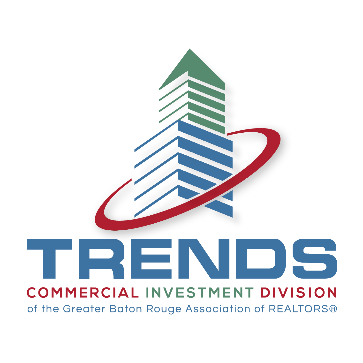 Consensus Forecasts for Real GDP Growth, PCE Inflation and Unemployment in 2023
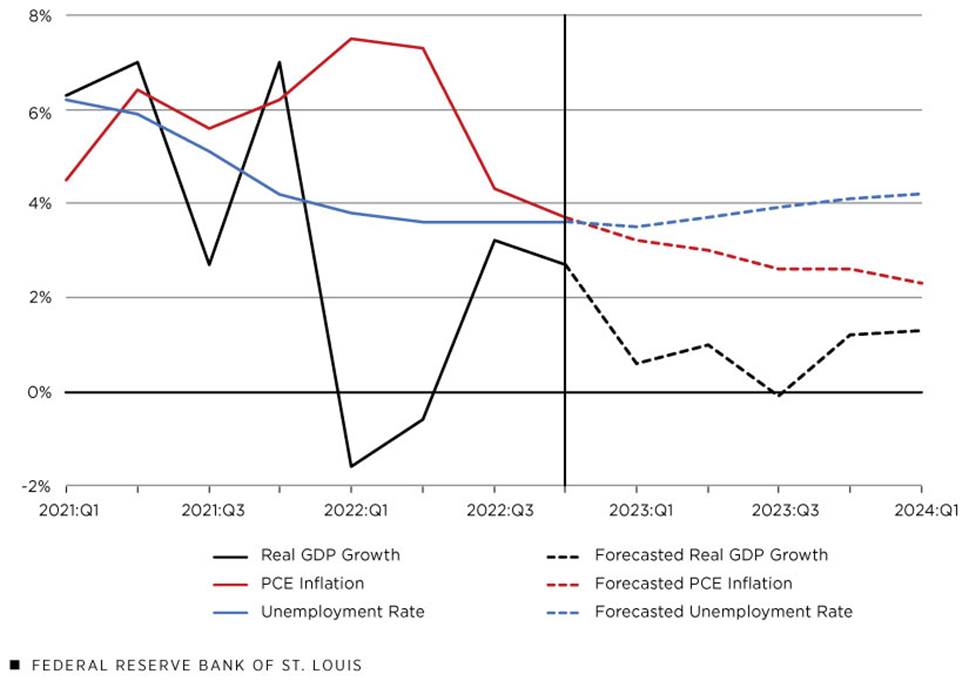 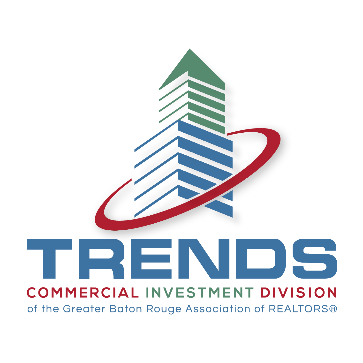 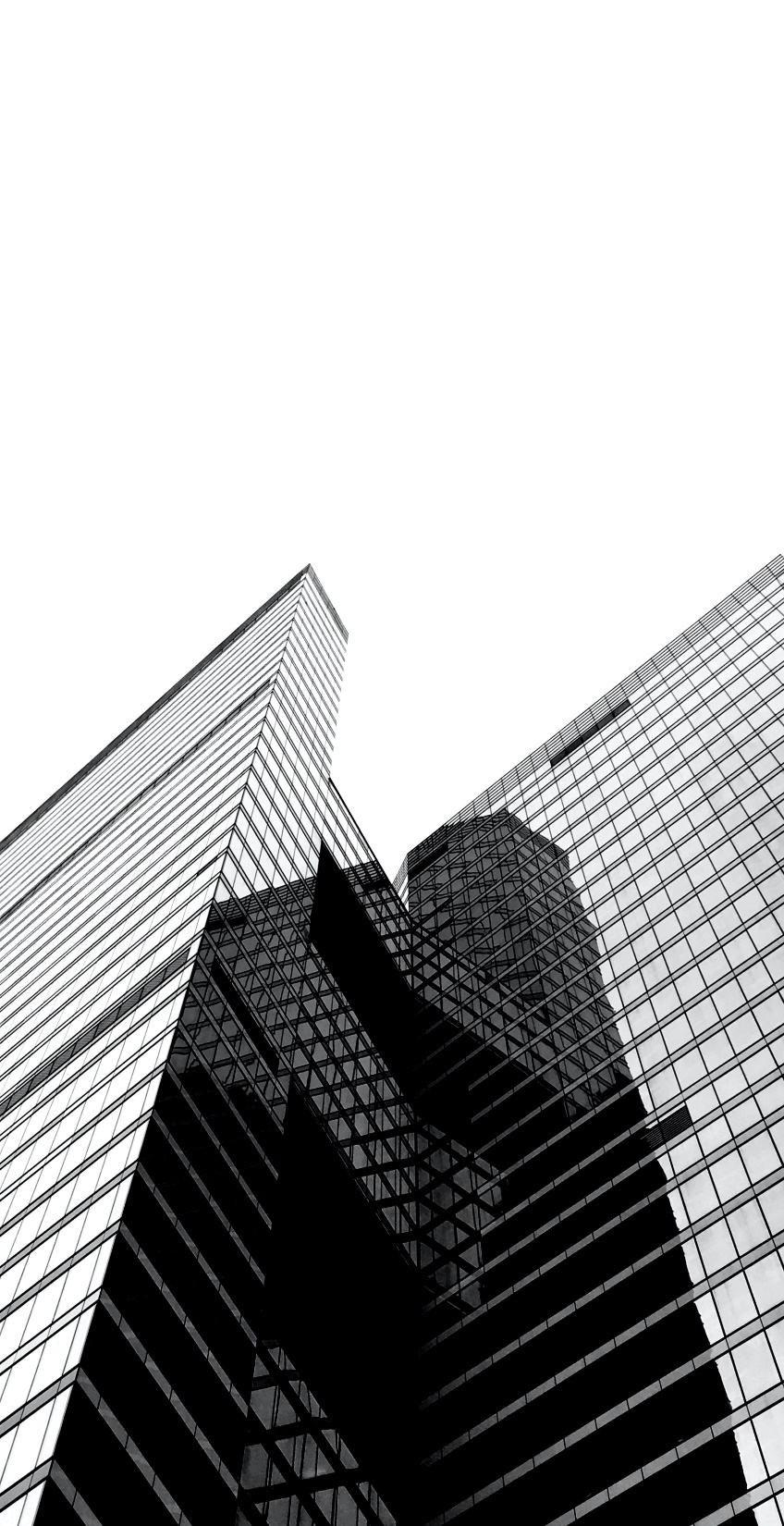 Interest Rates
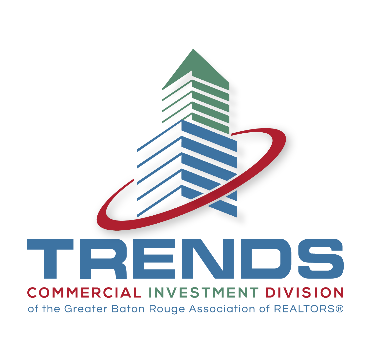 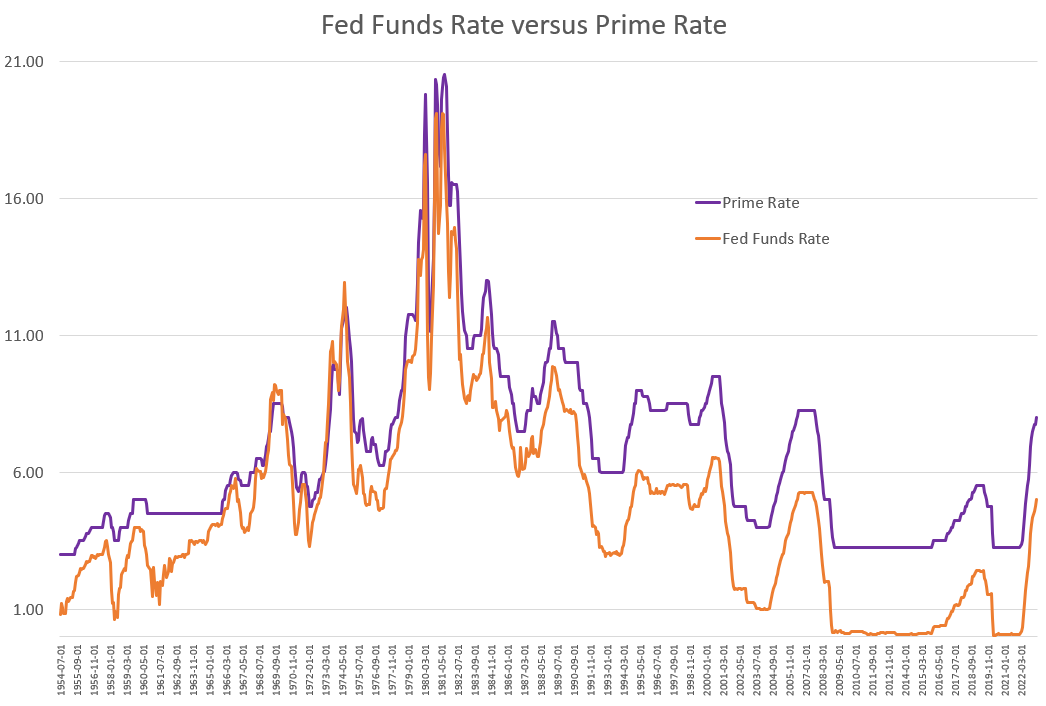 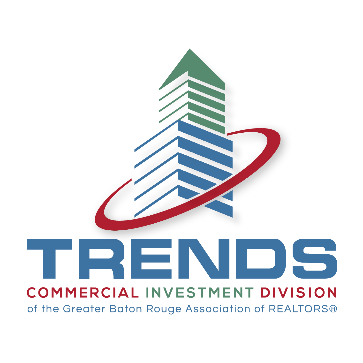 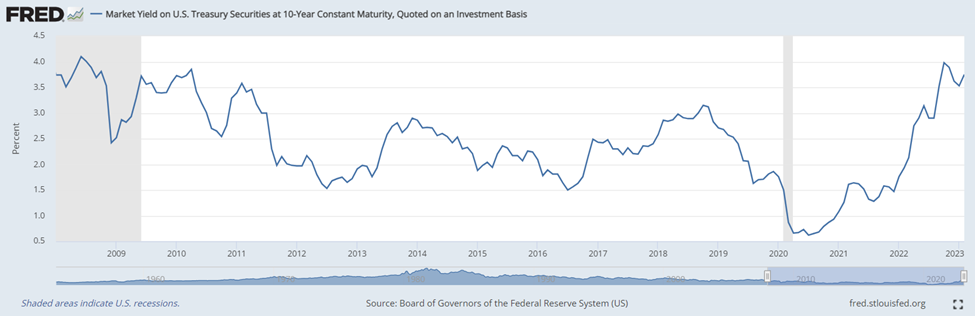 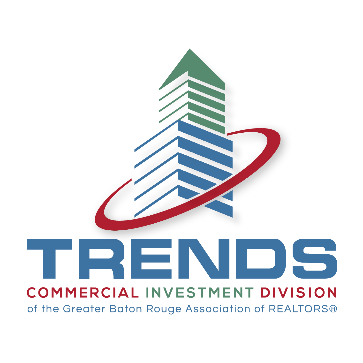 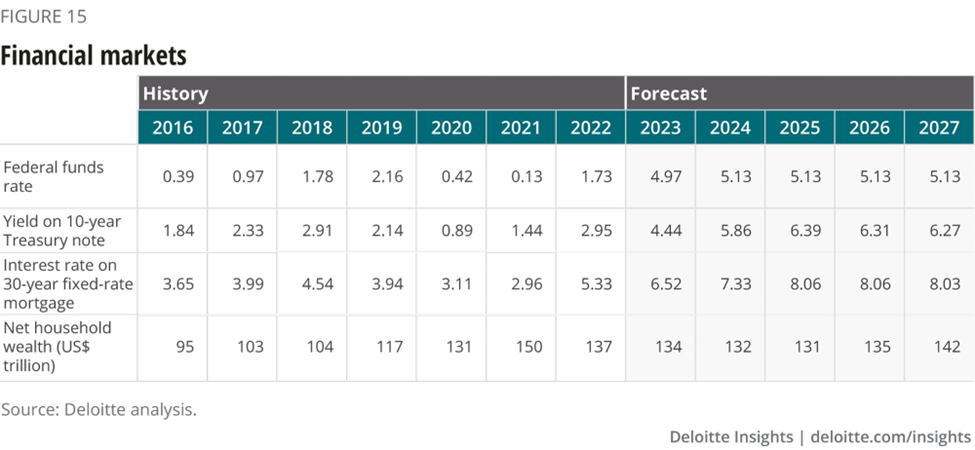 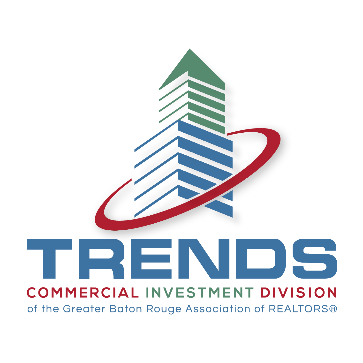 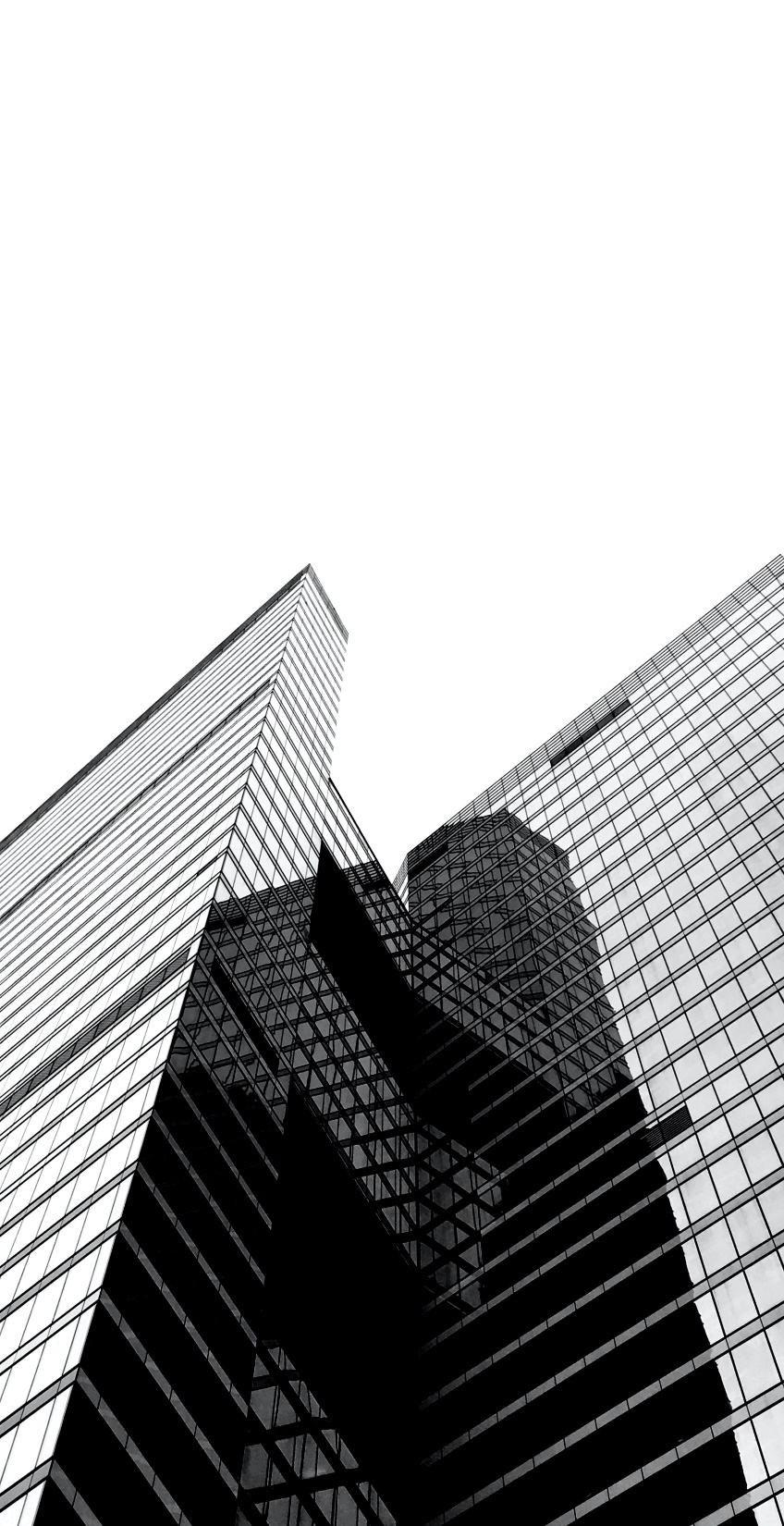 The Banks,
Savings & Loans, Credit Unions
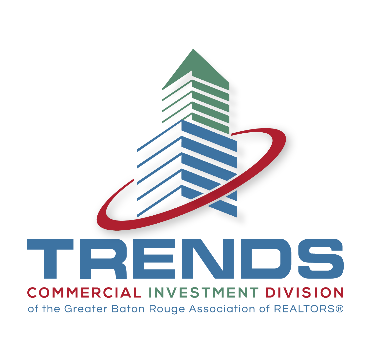 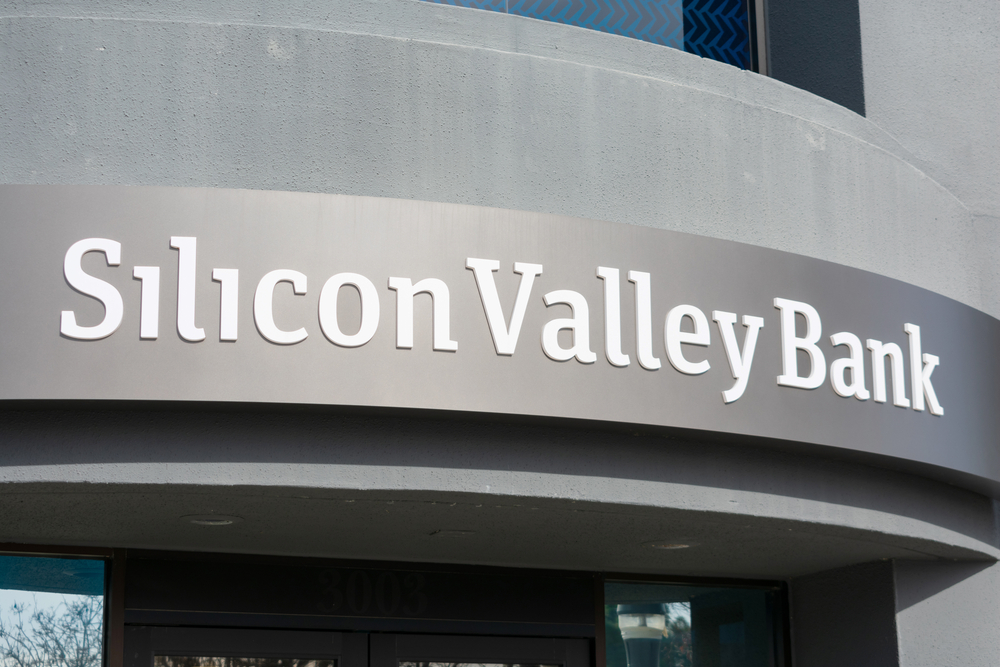 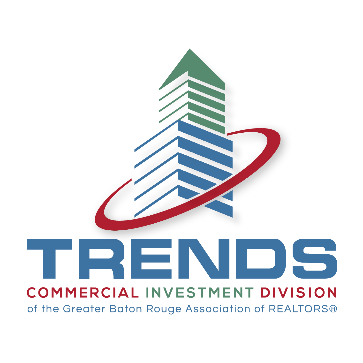 Loan Composition at Louisiana-Chartered Financial Institutions
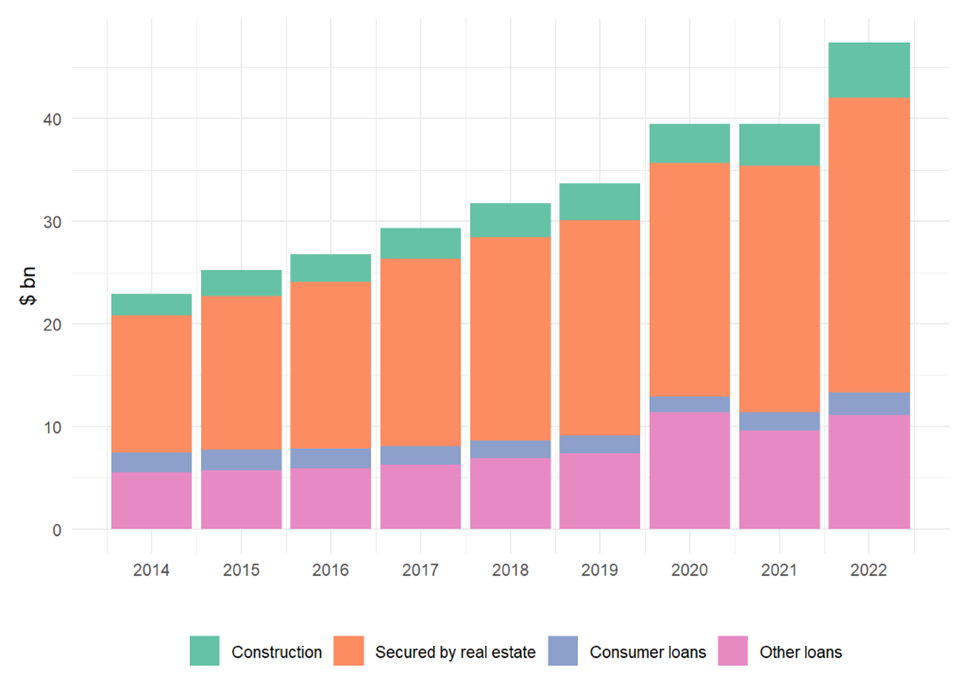 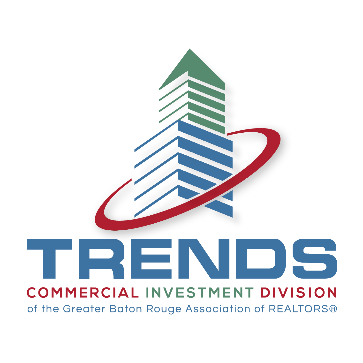 Source: Call Reports as of December 31st
Asset Composition at Louisiana-Chartered Financial Institutions
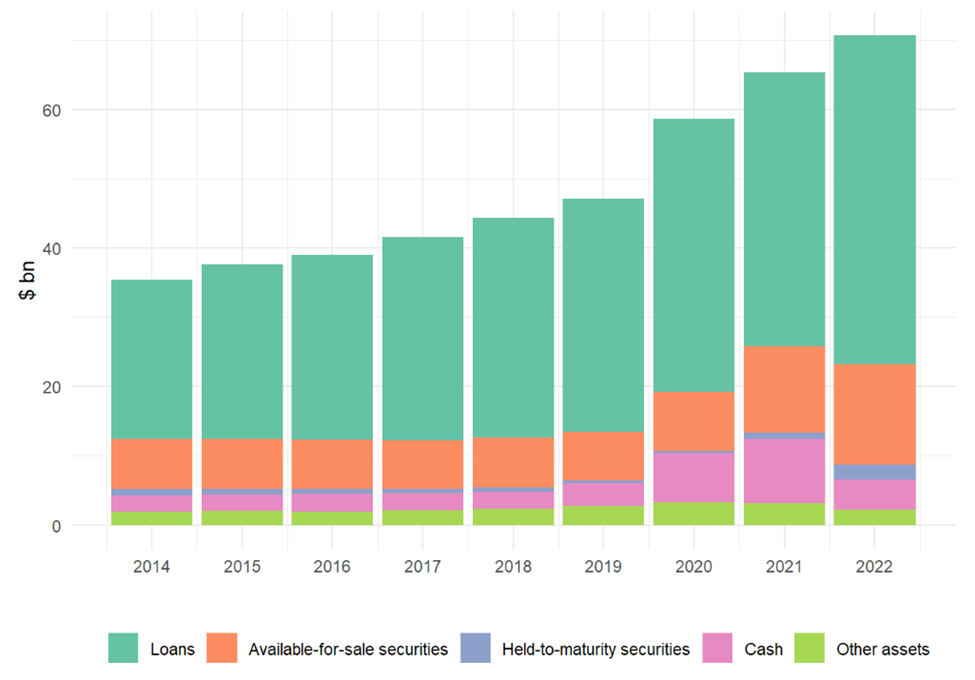 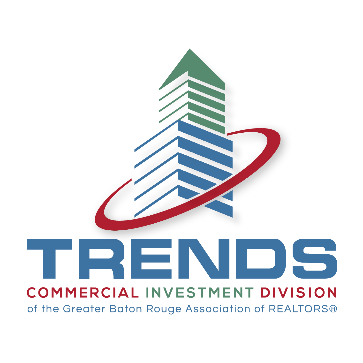 Source: Call Reports as of December 31st
Deposit Composition at Louisiana-Chartered Financial Institutions
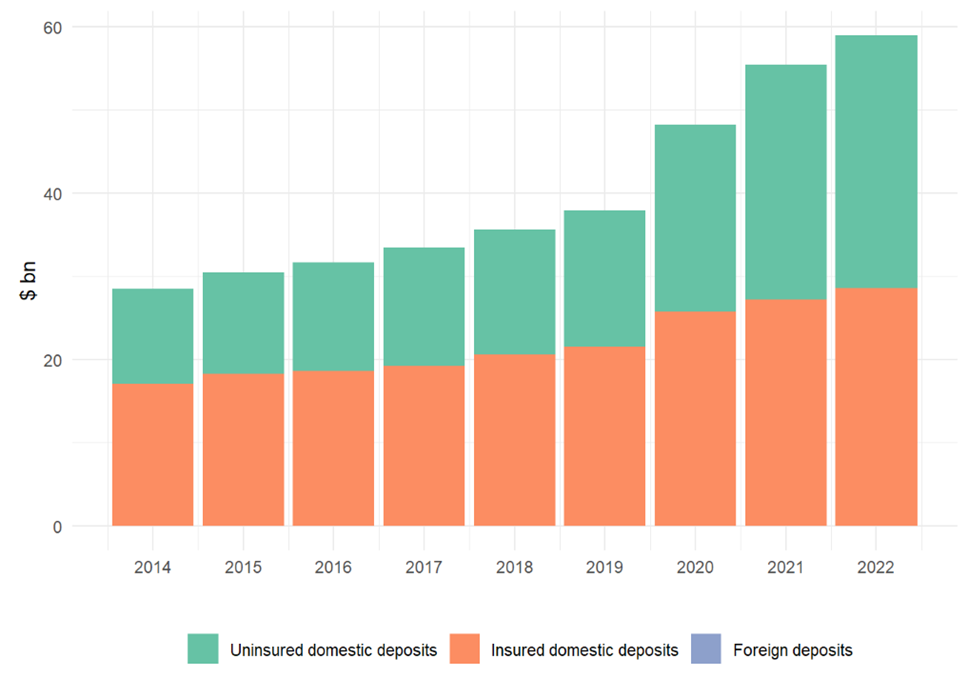 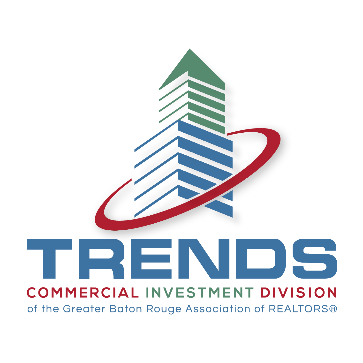 Source: Call Reports as of December 31st
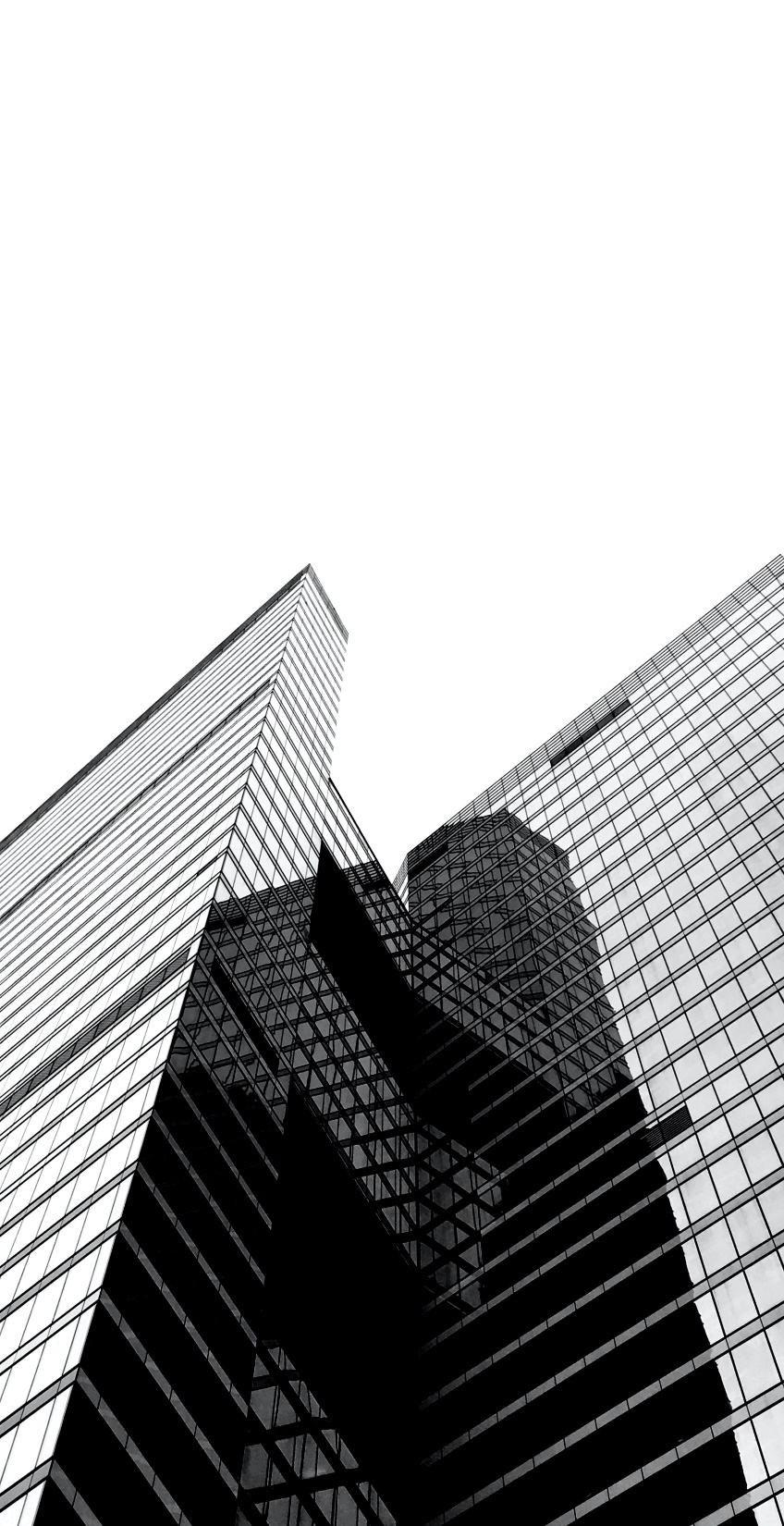 Commercial
Real Estate
Finance
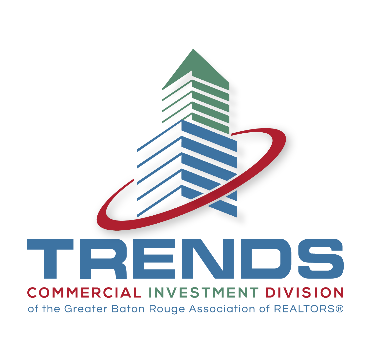 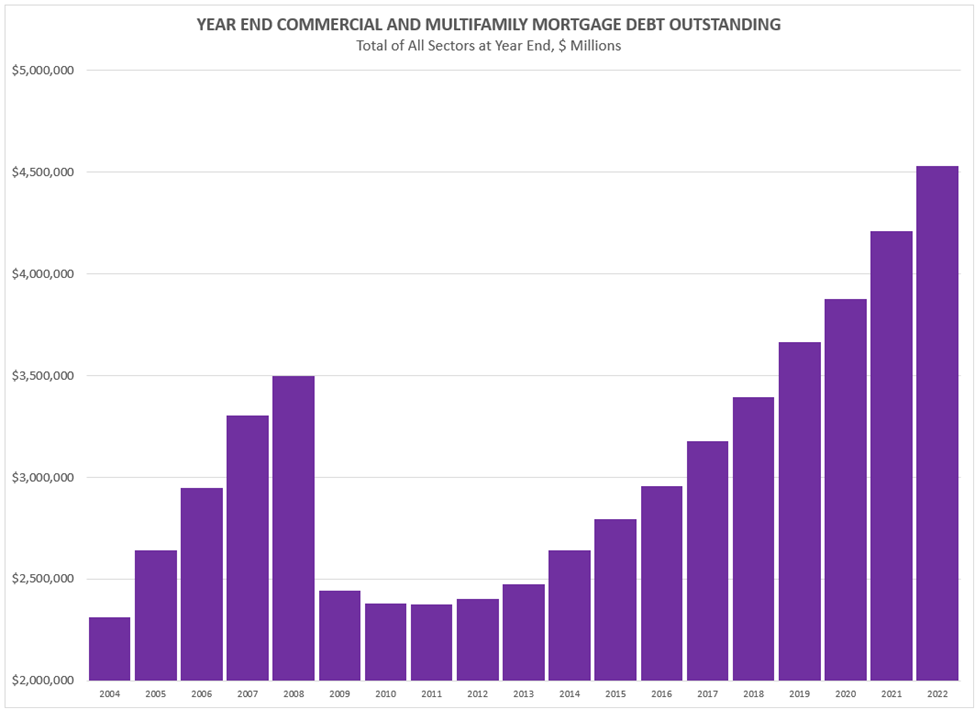 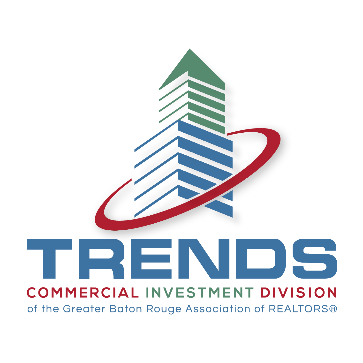 Source: Mortgage Bankers Association Commercial/Multifamily Data Books
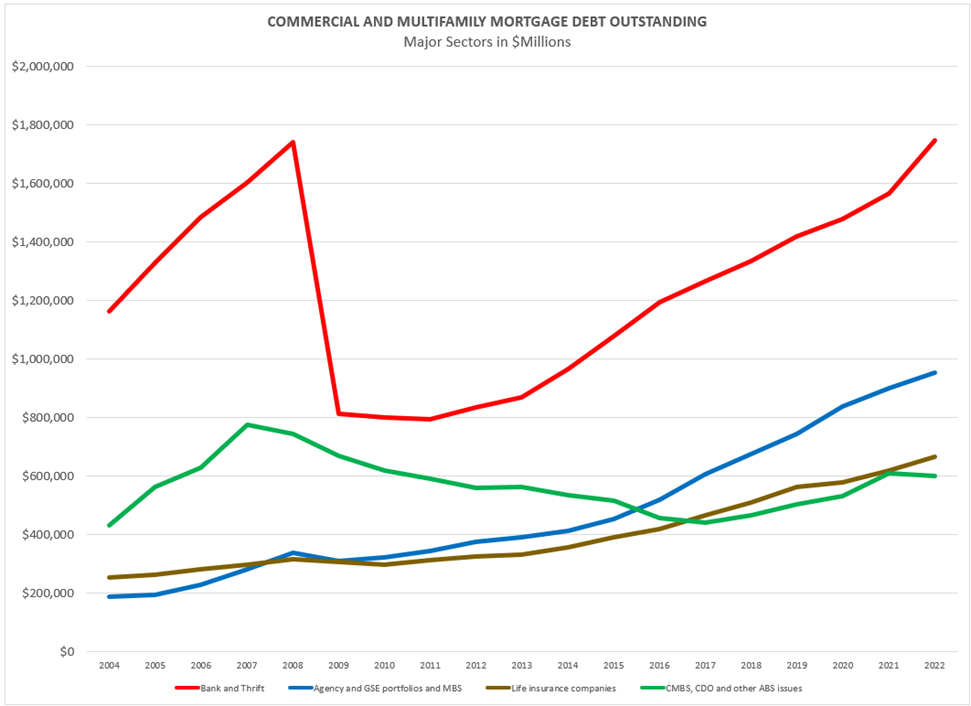 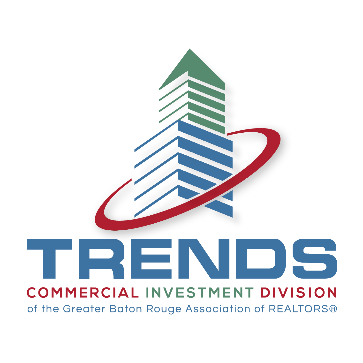 Source: Mortgage Bankers Association Commercial/Multifamily Data Books
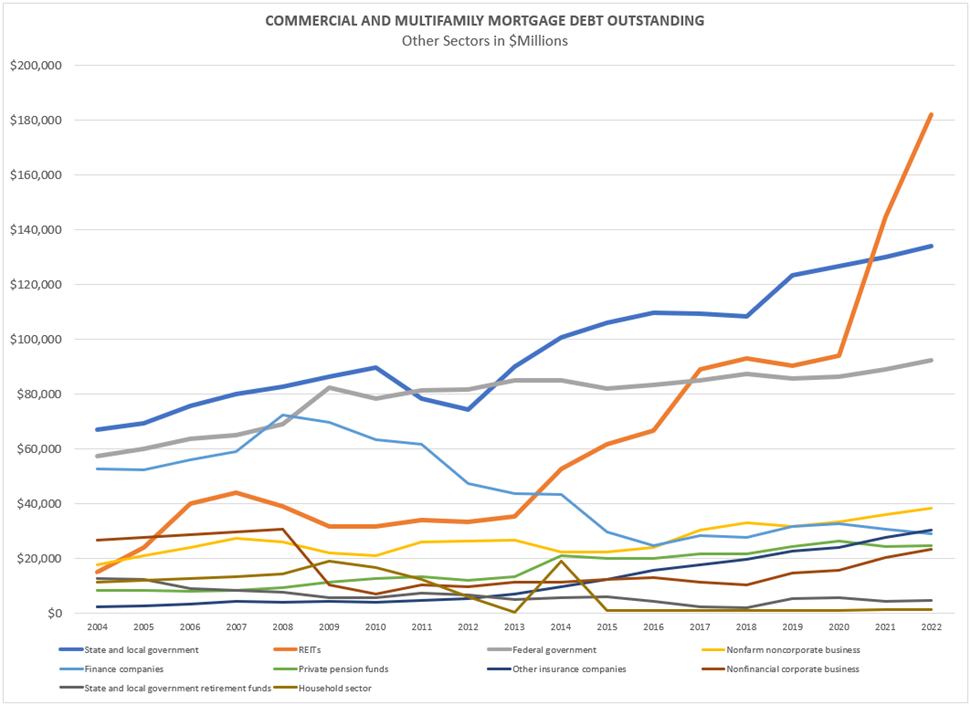 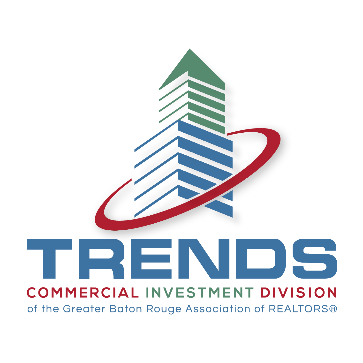 Source: Mortgage Bankers Association Commercial/Multifamily Data Books
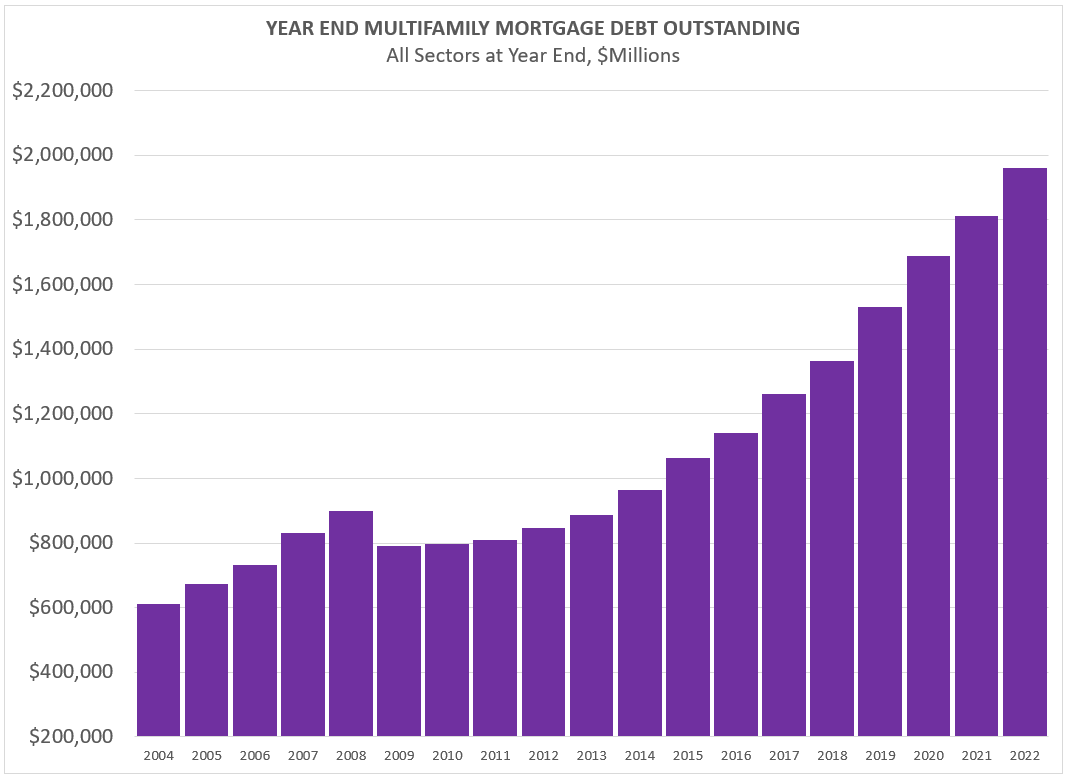 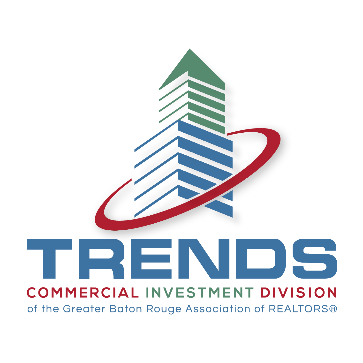 Source: Mortgage Bankers Association Commercial/Multifamily Data Books
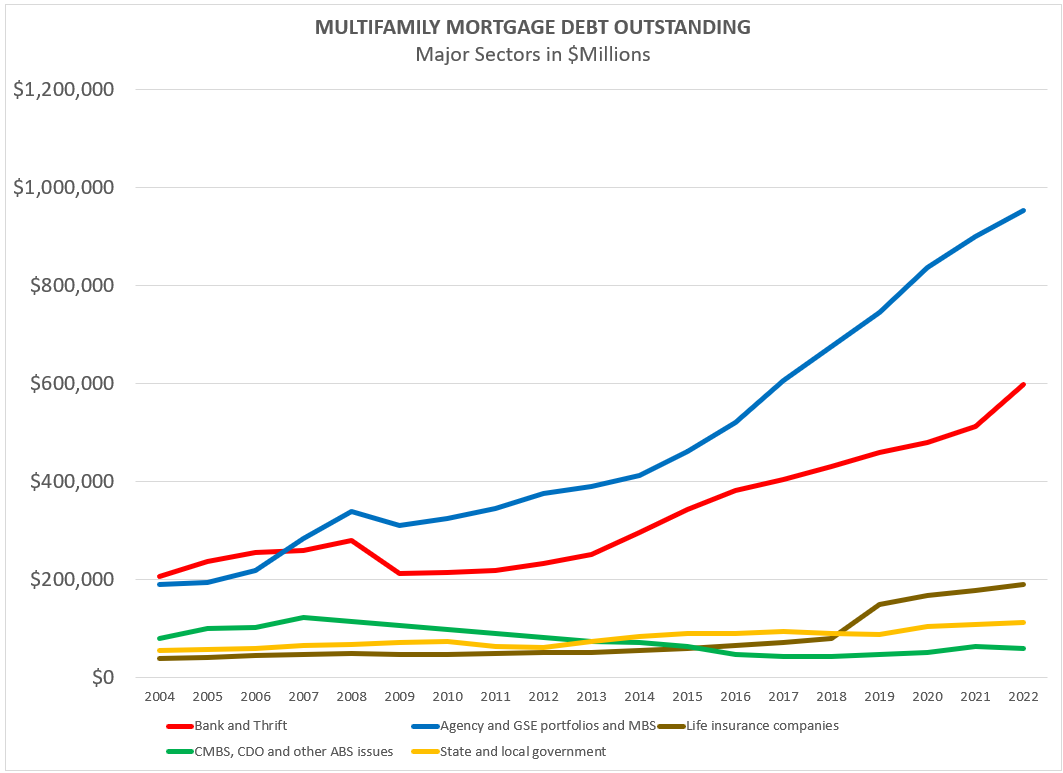 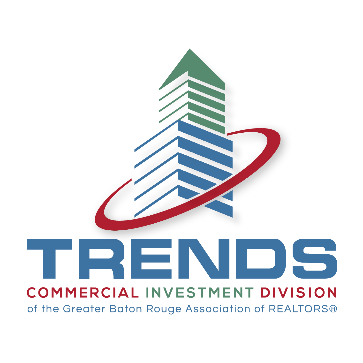 Source: Mortgage Bankers Association Commercial/Multifamily Data Books
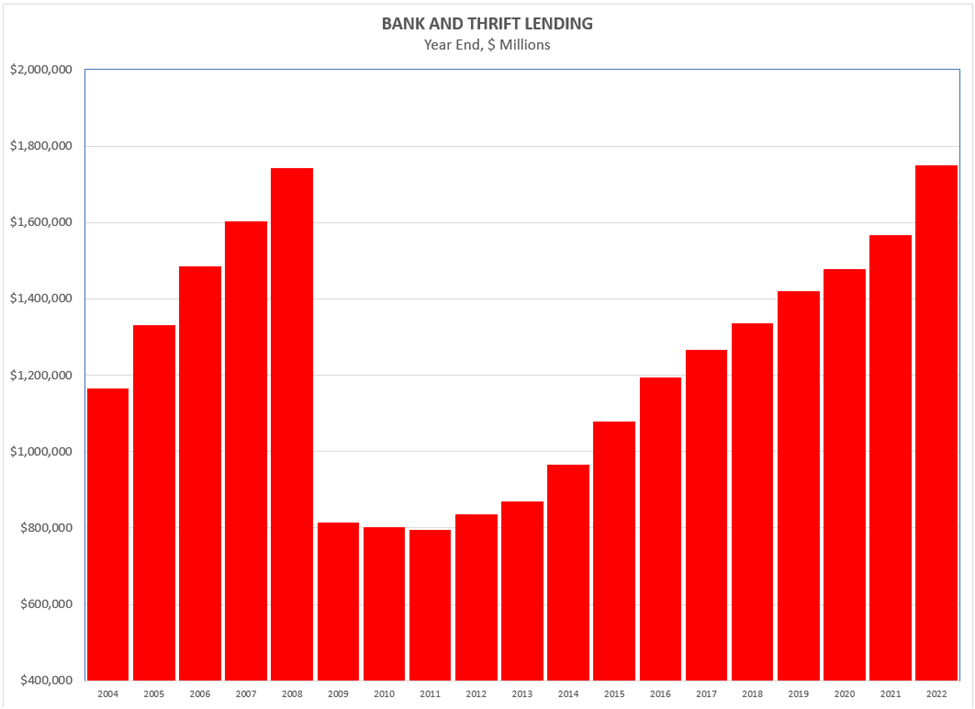 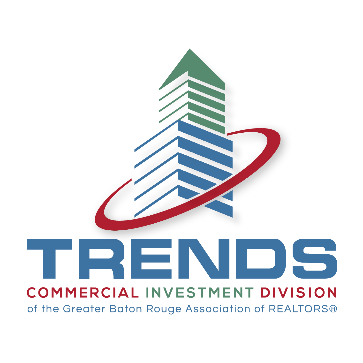 Source: Mortgage Bankers Association Commercial/Multifamily Data Books
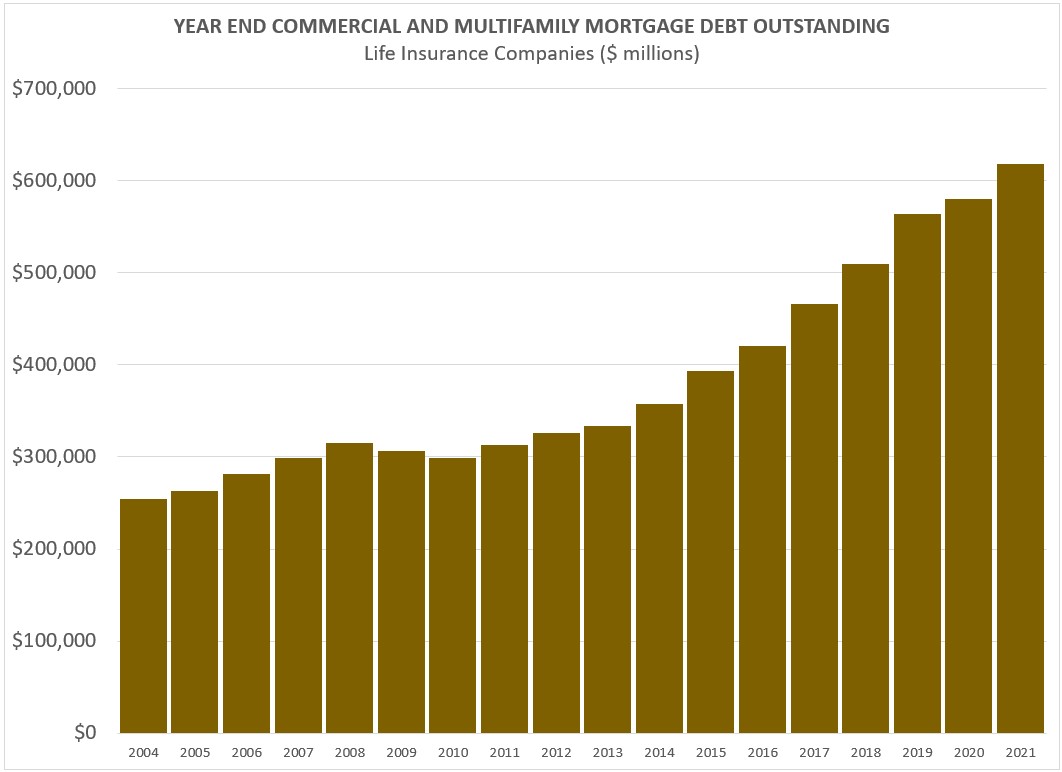 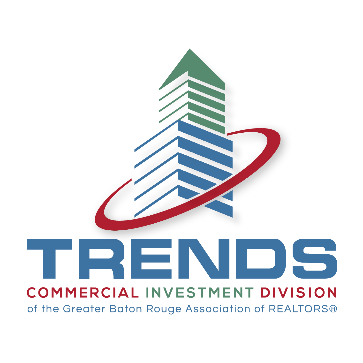 Source: Mortgage Bankers Association Commercial/Multifamily Data Books
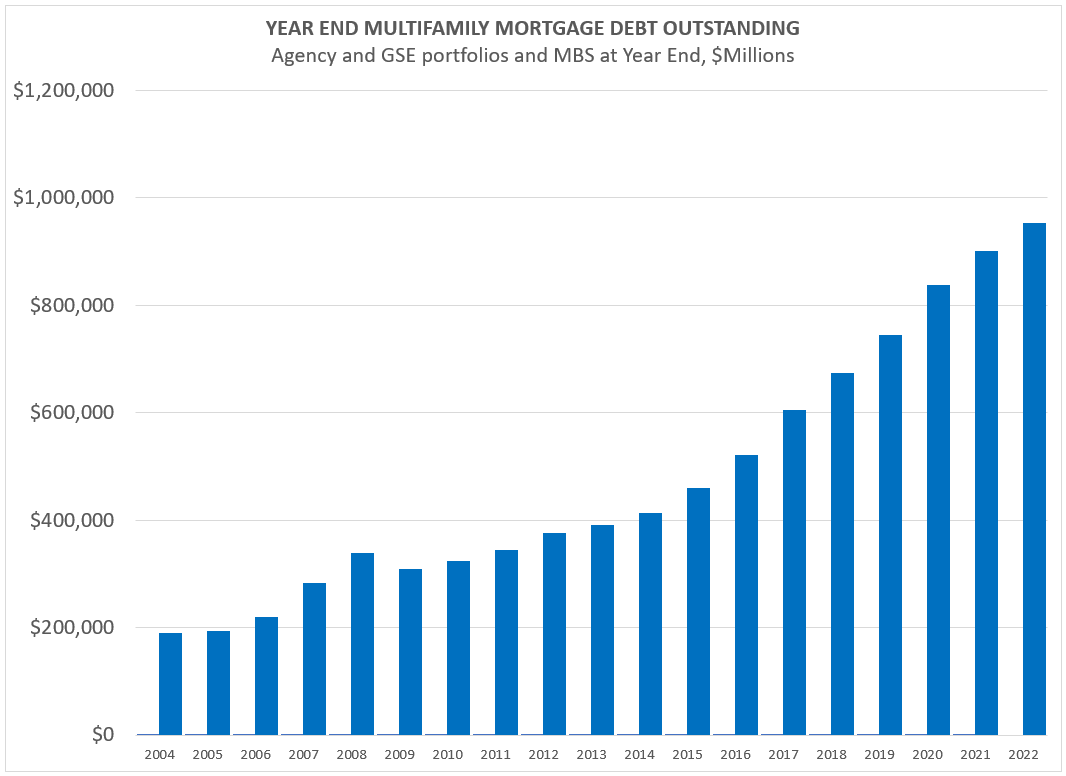 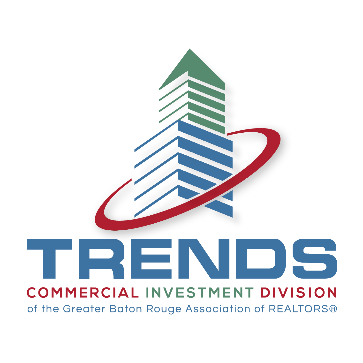 Source: Mortgage Bankers Association Commercial/Multifamily Data Books
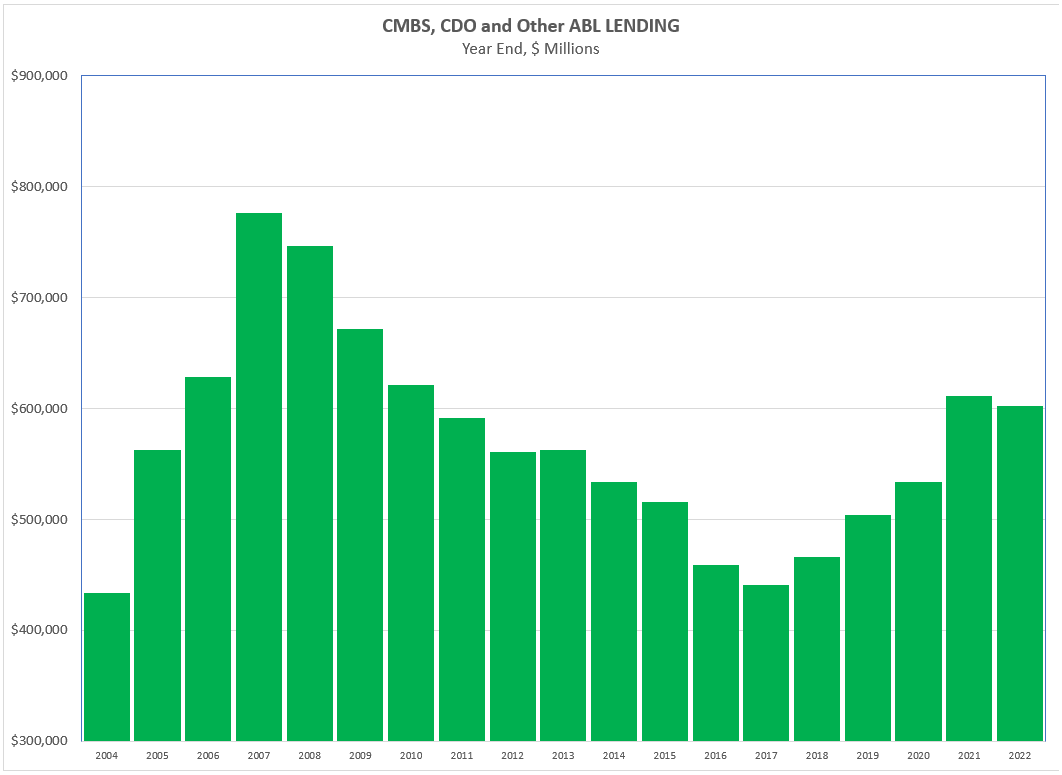 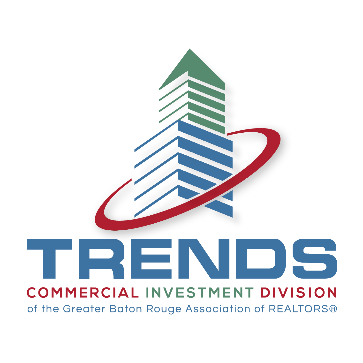 Source: Mortgage Bankers Association Commercial/Multifamily Data Books
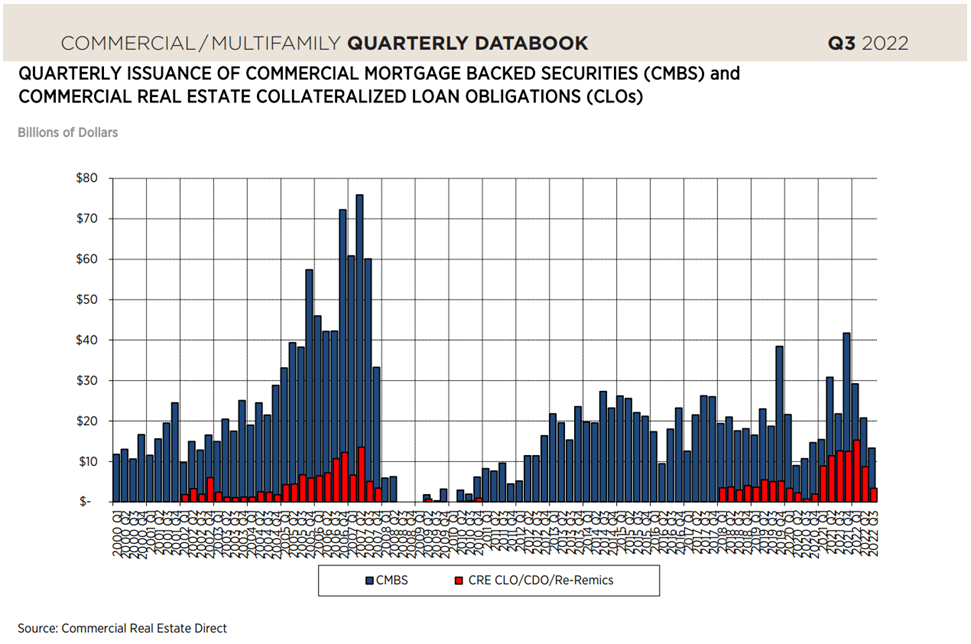 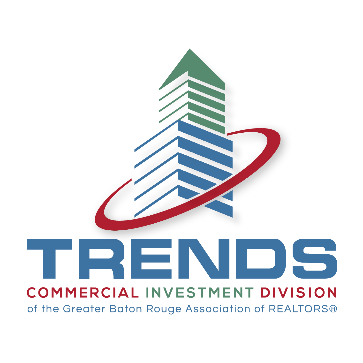 Source: Mortgage Bankers Association Commercial/Multifamily Data Books
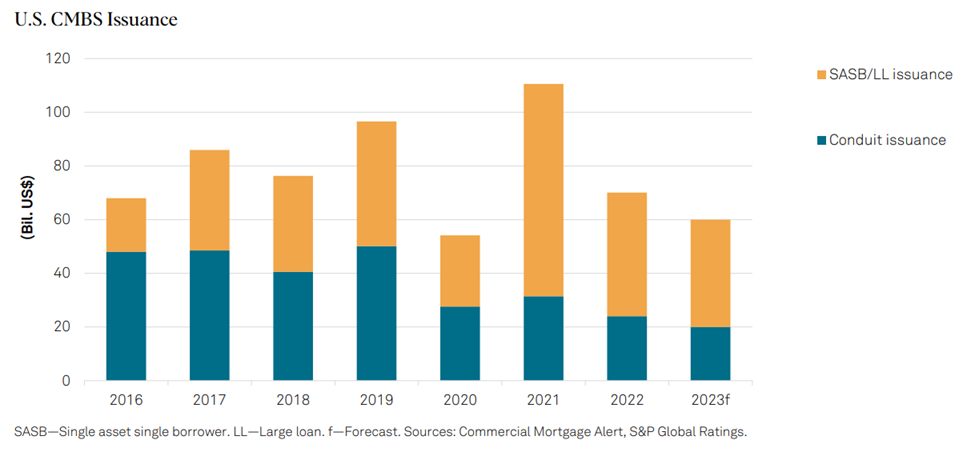 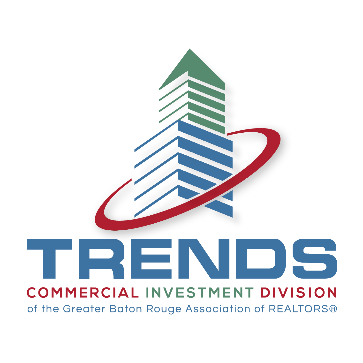 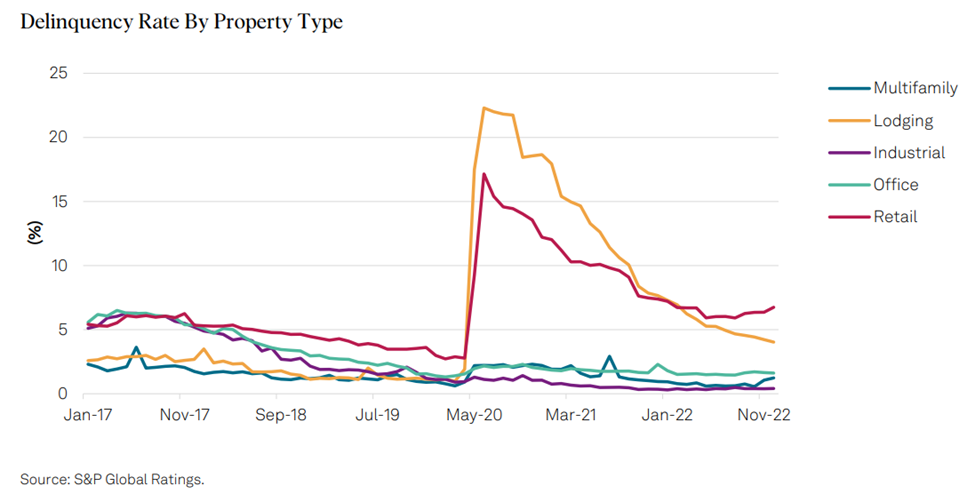 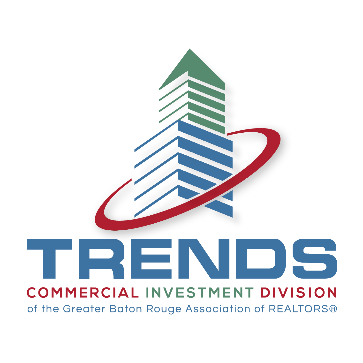 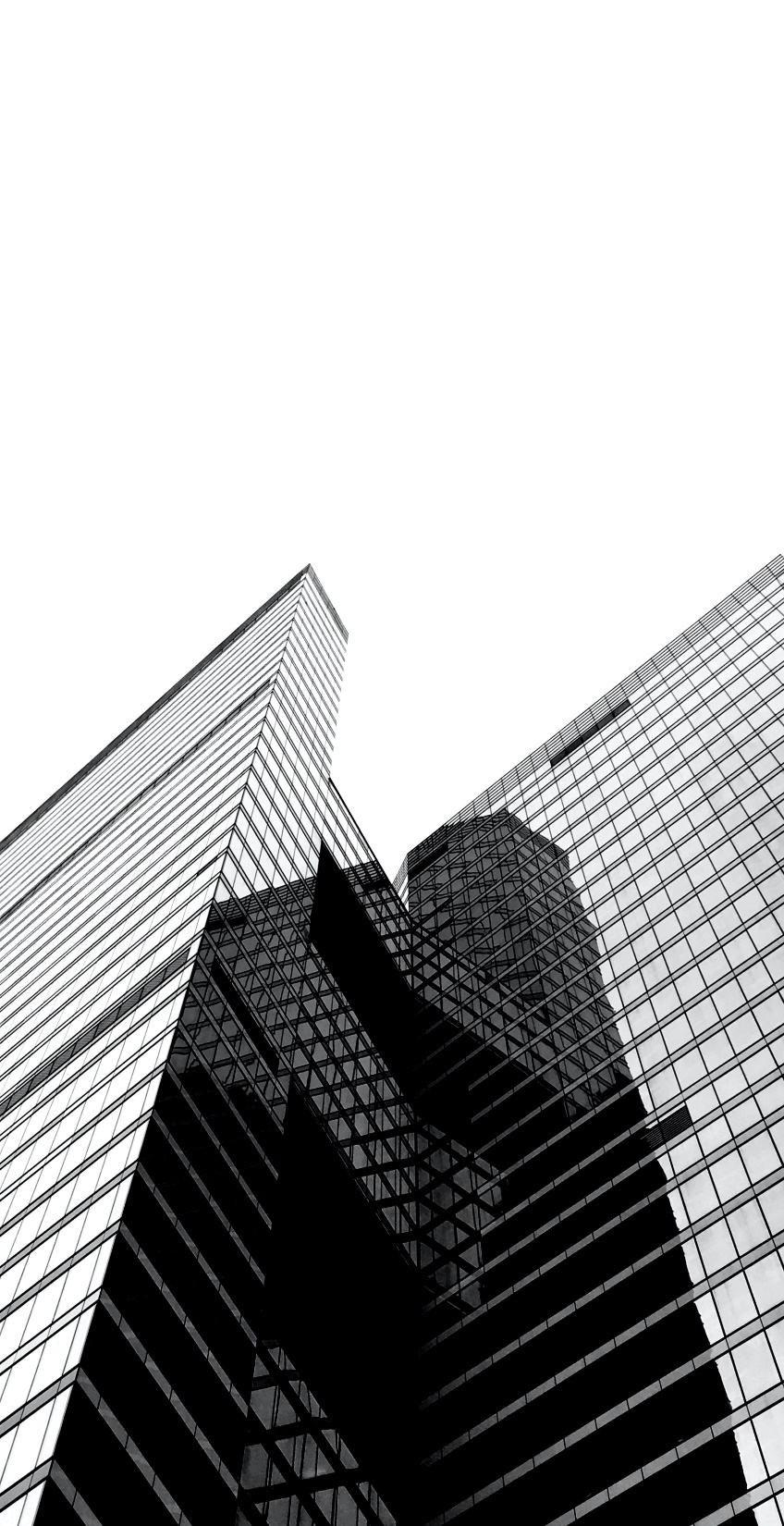 Residential
Real Estate
Finance
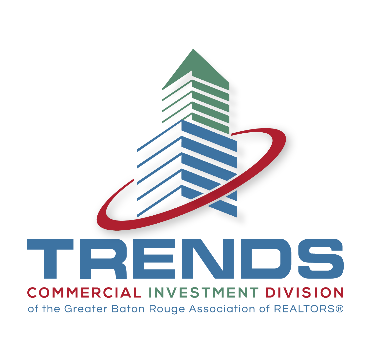 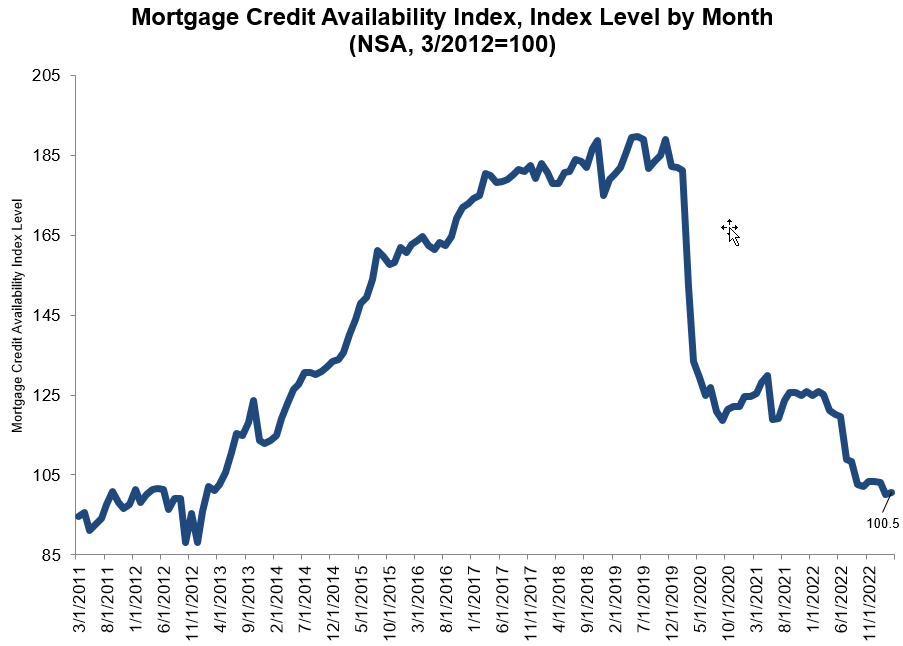 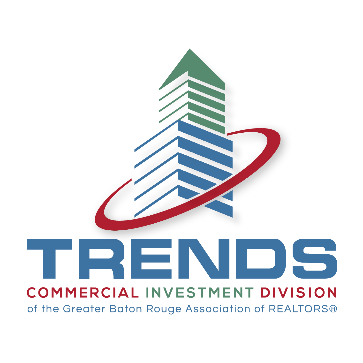 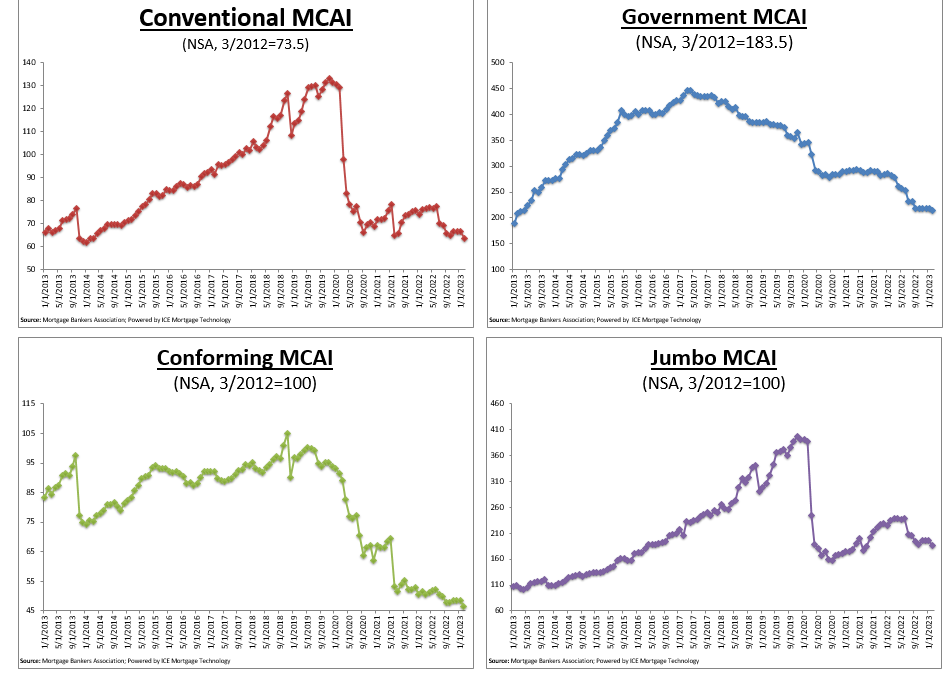 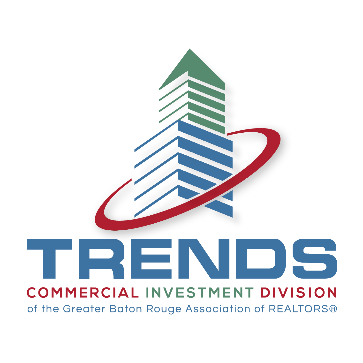 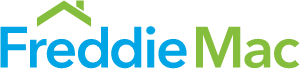 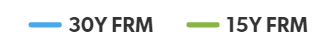 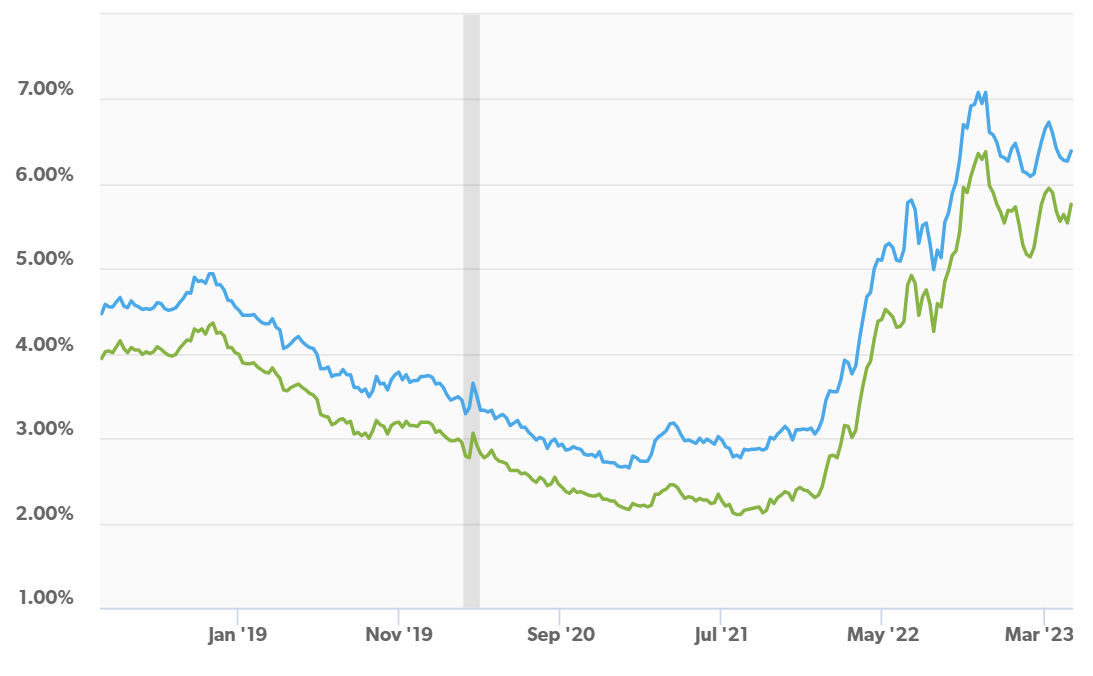 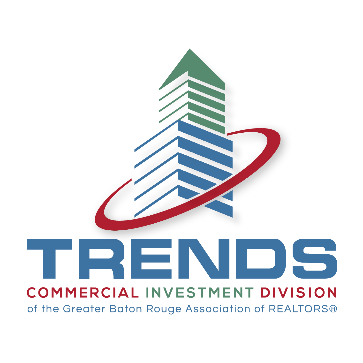 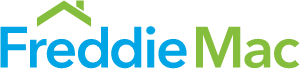 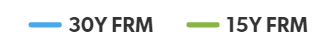 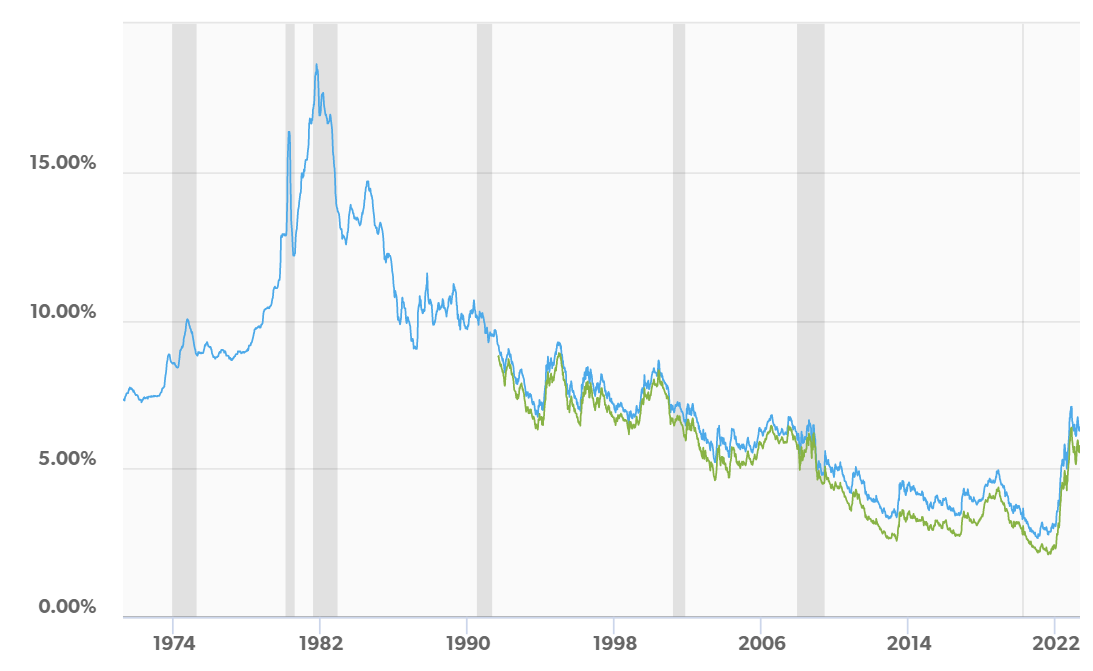 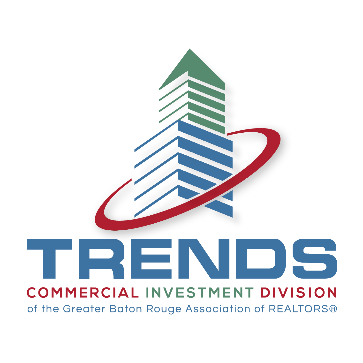 What Do Mortgage Lenders Look For?
Credit Score
Payment History
Income and Employment History
Debt-to-Income Ratio
Assets
Down Payment
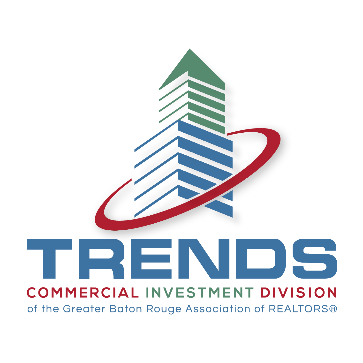 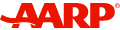 Credit Scores and Credit Reports
Most medical debt to be removed from credit reports 
‘Buy now, pay later’ accounts added to credit files 
Free credit reports available through the end of 2023
New emphasis on ‘trended data’
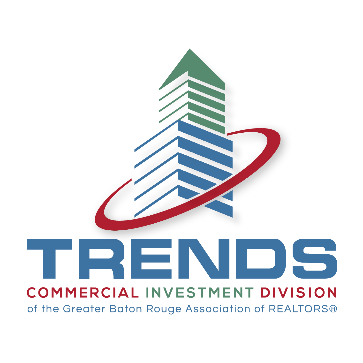 Average FICO Scores in Louisiana
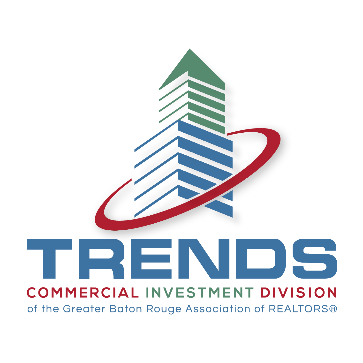 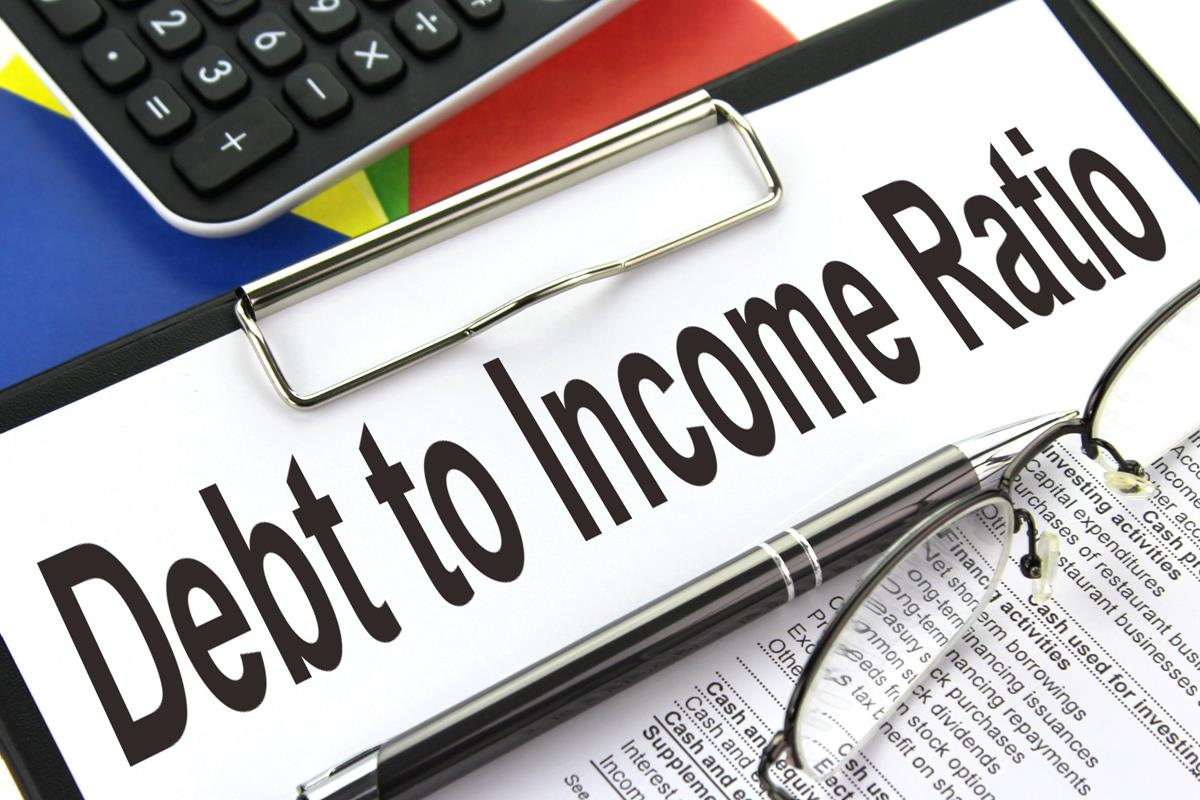 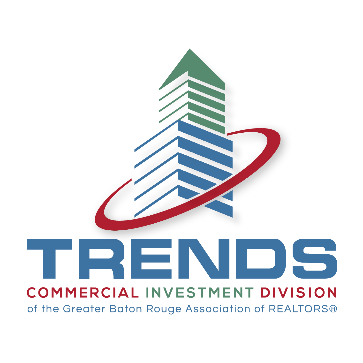 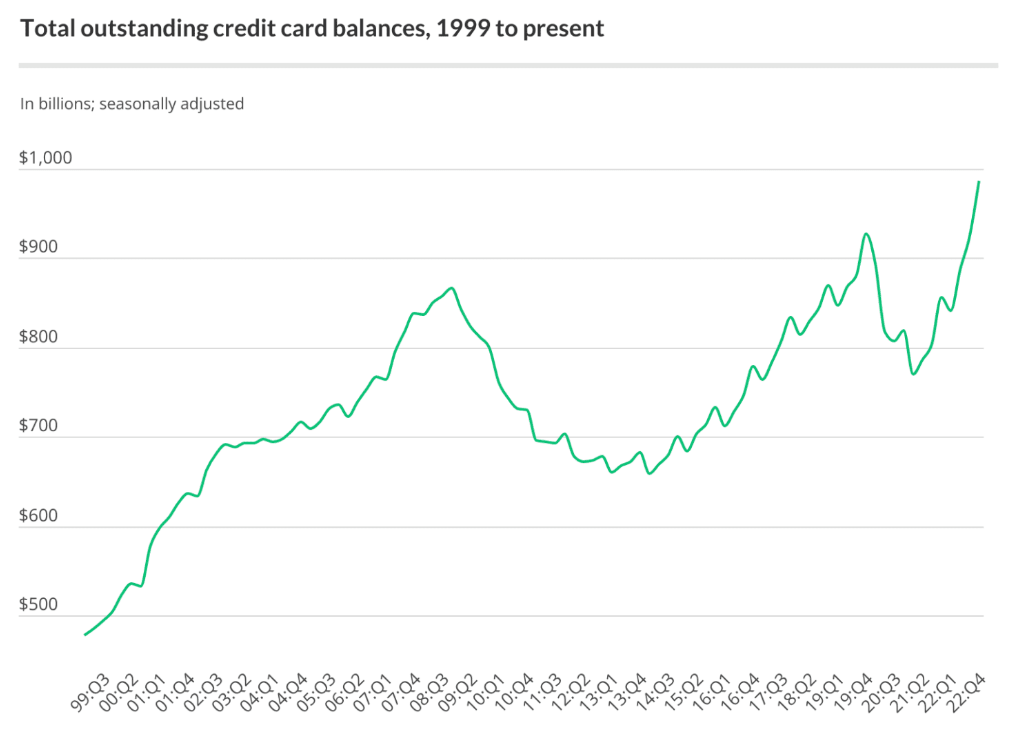 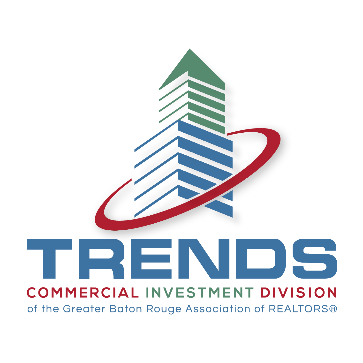 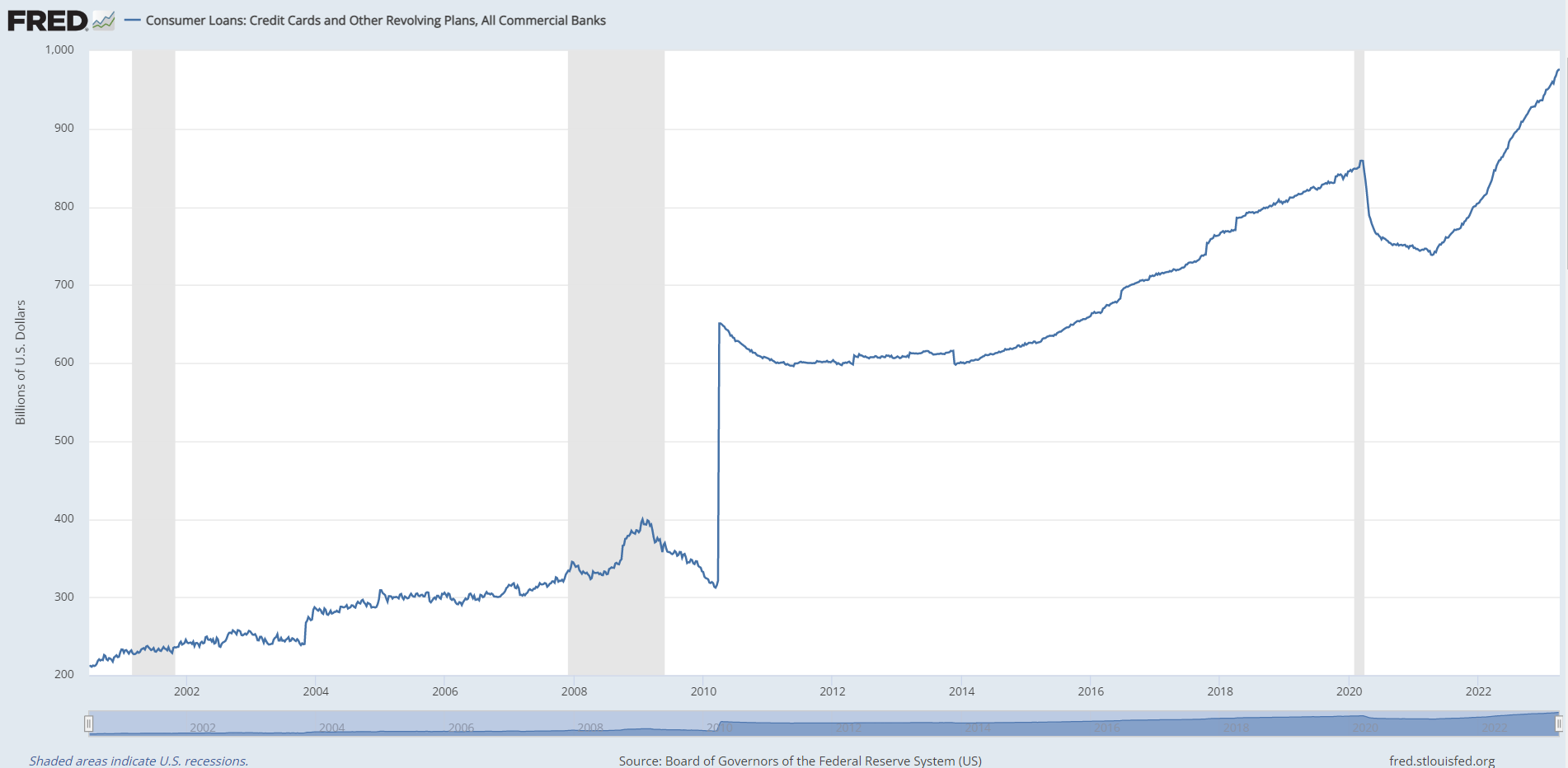 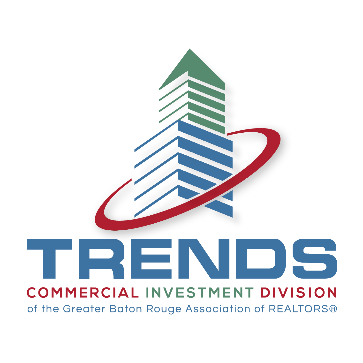 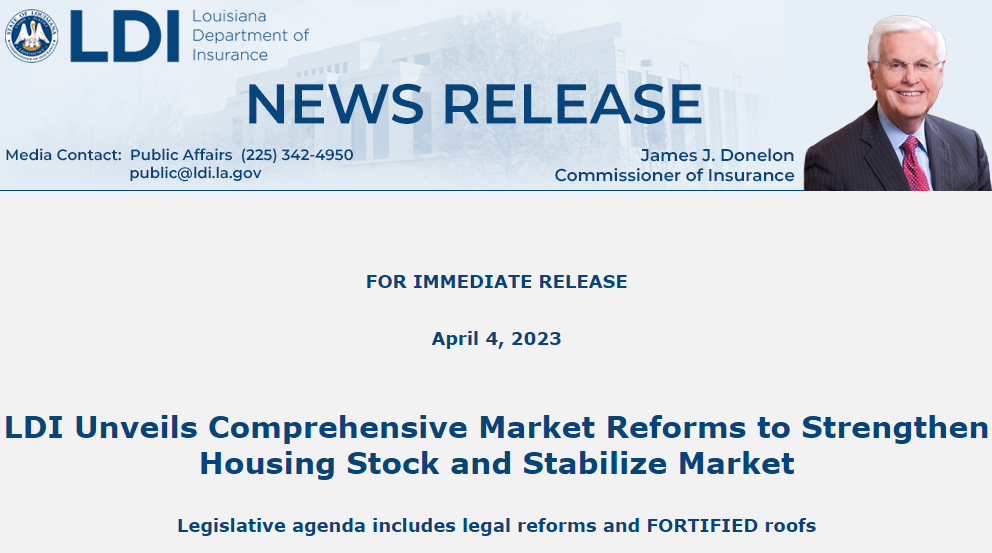 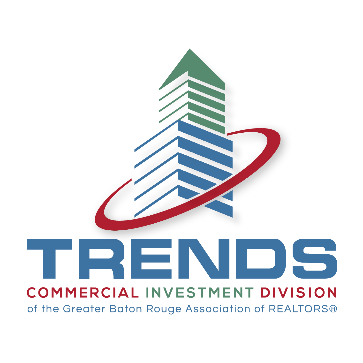 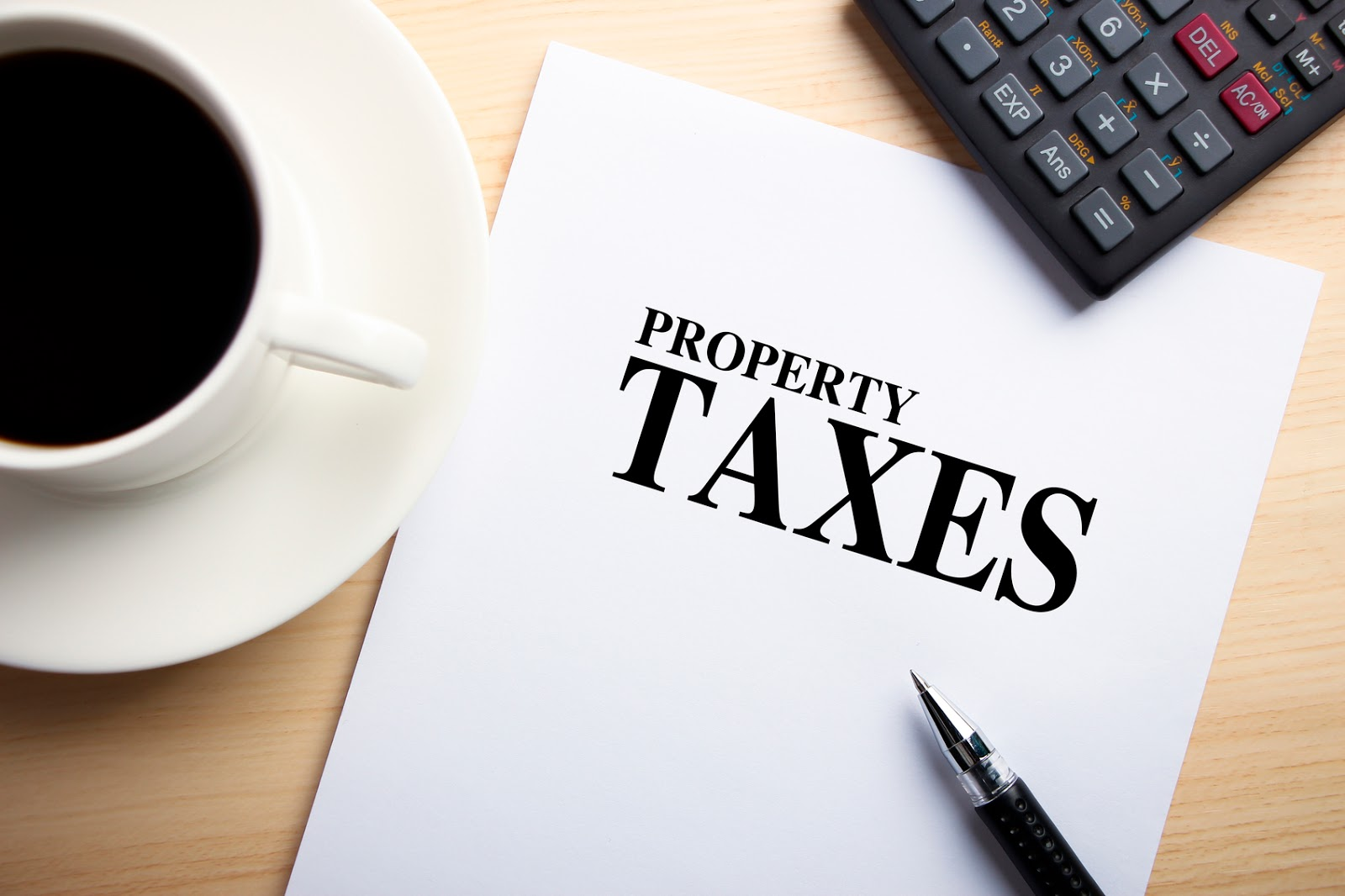 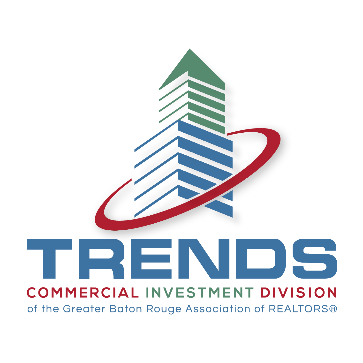 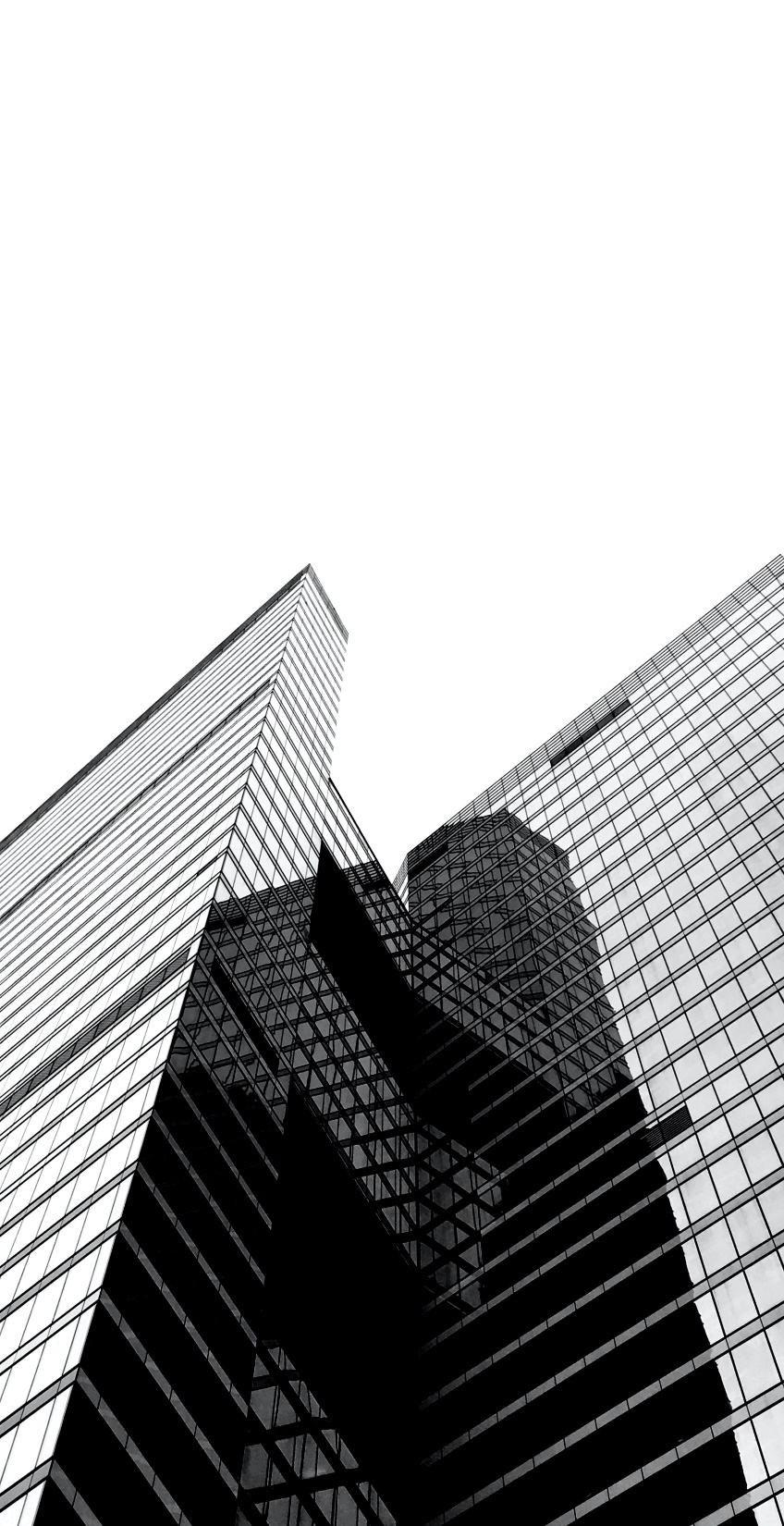 Wrap-Up
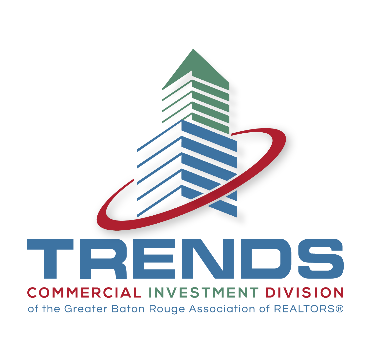 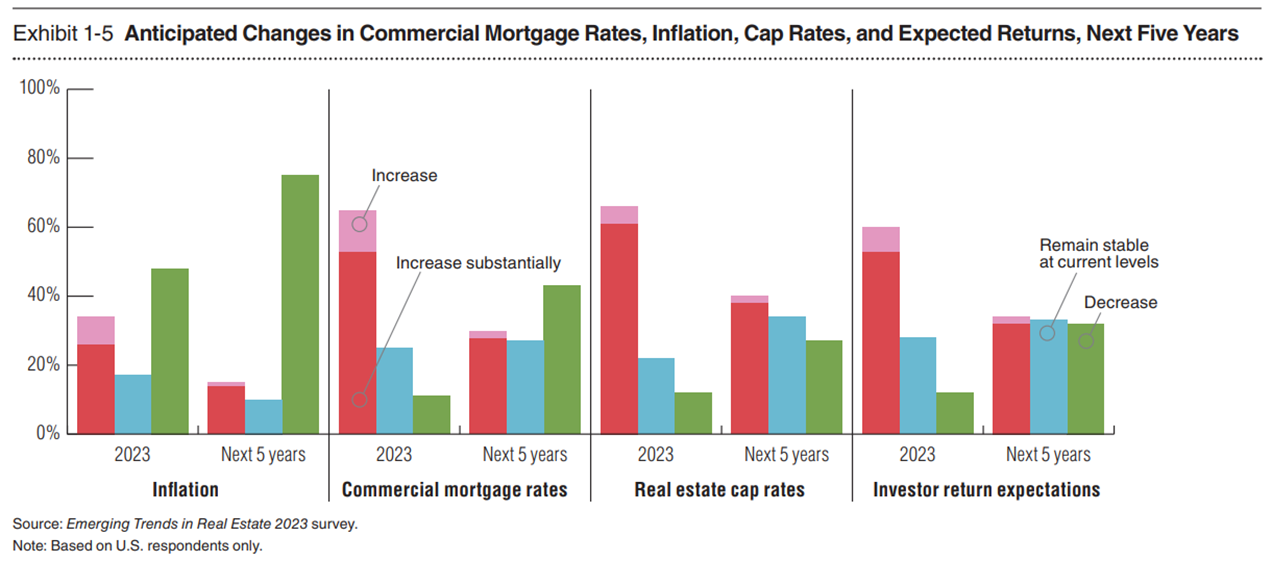 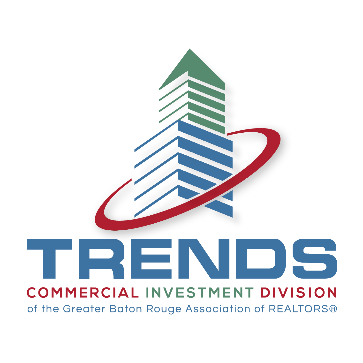 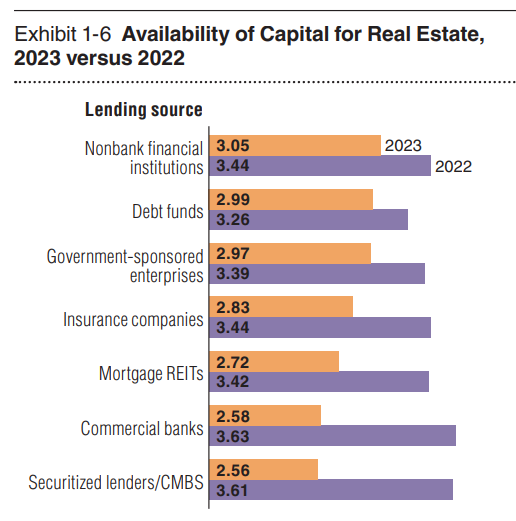 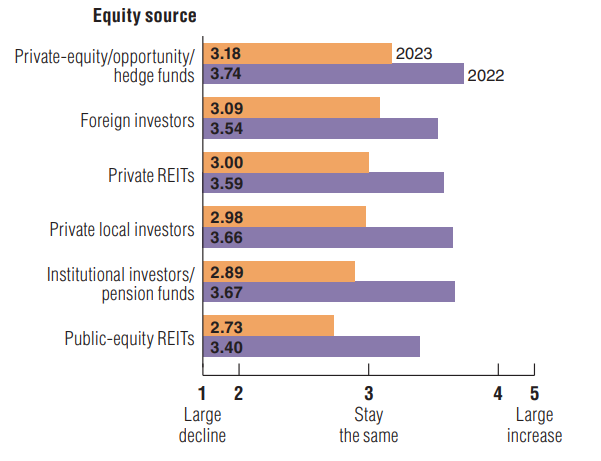 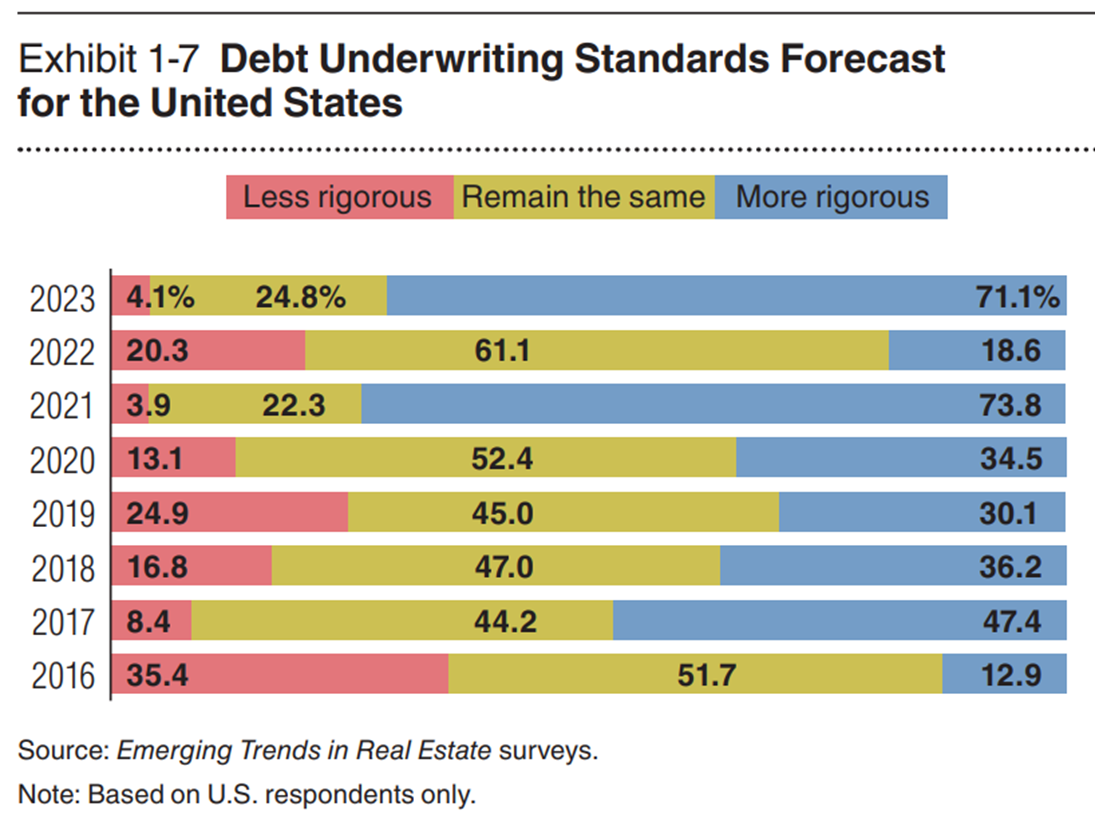 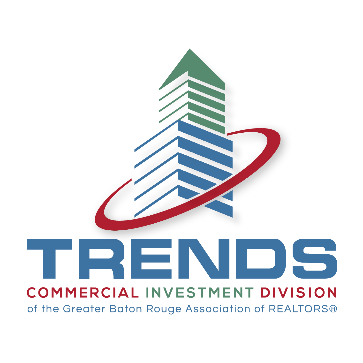 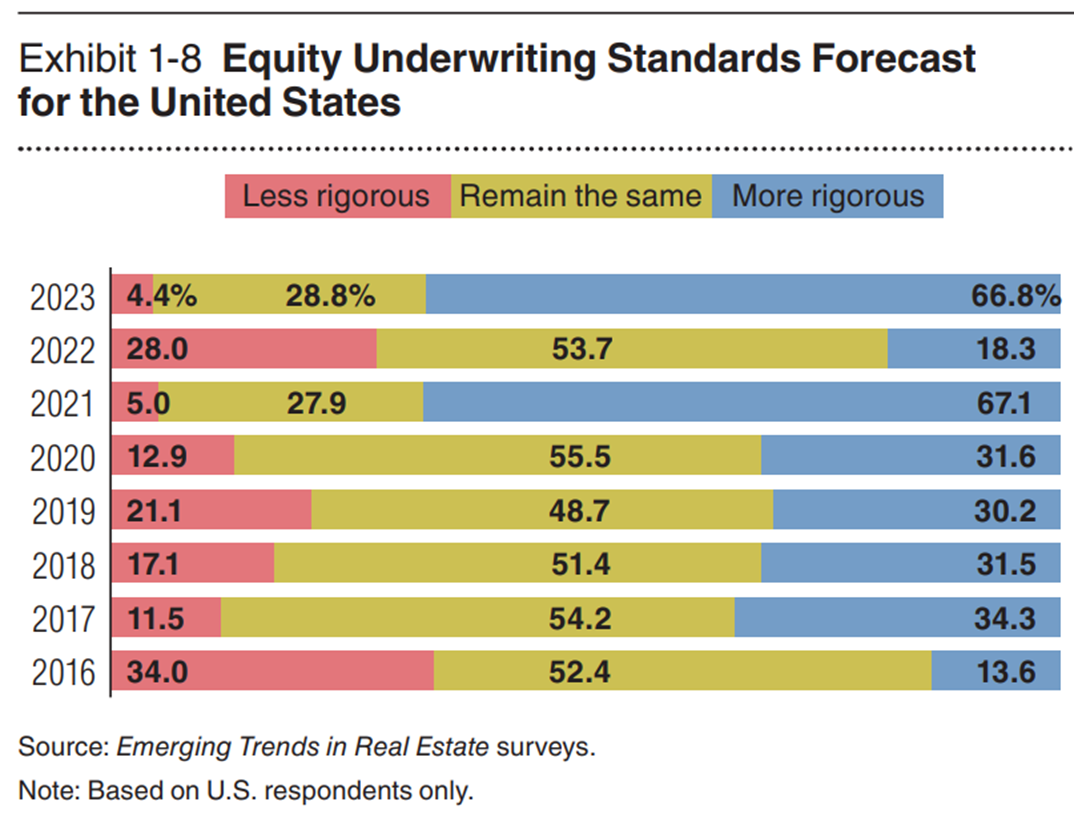 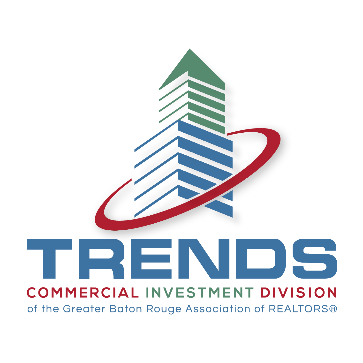 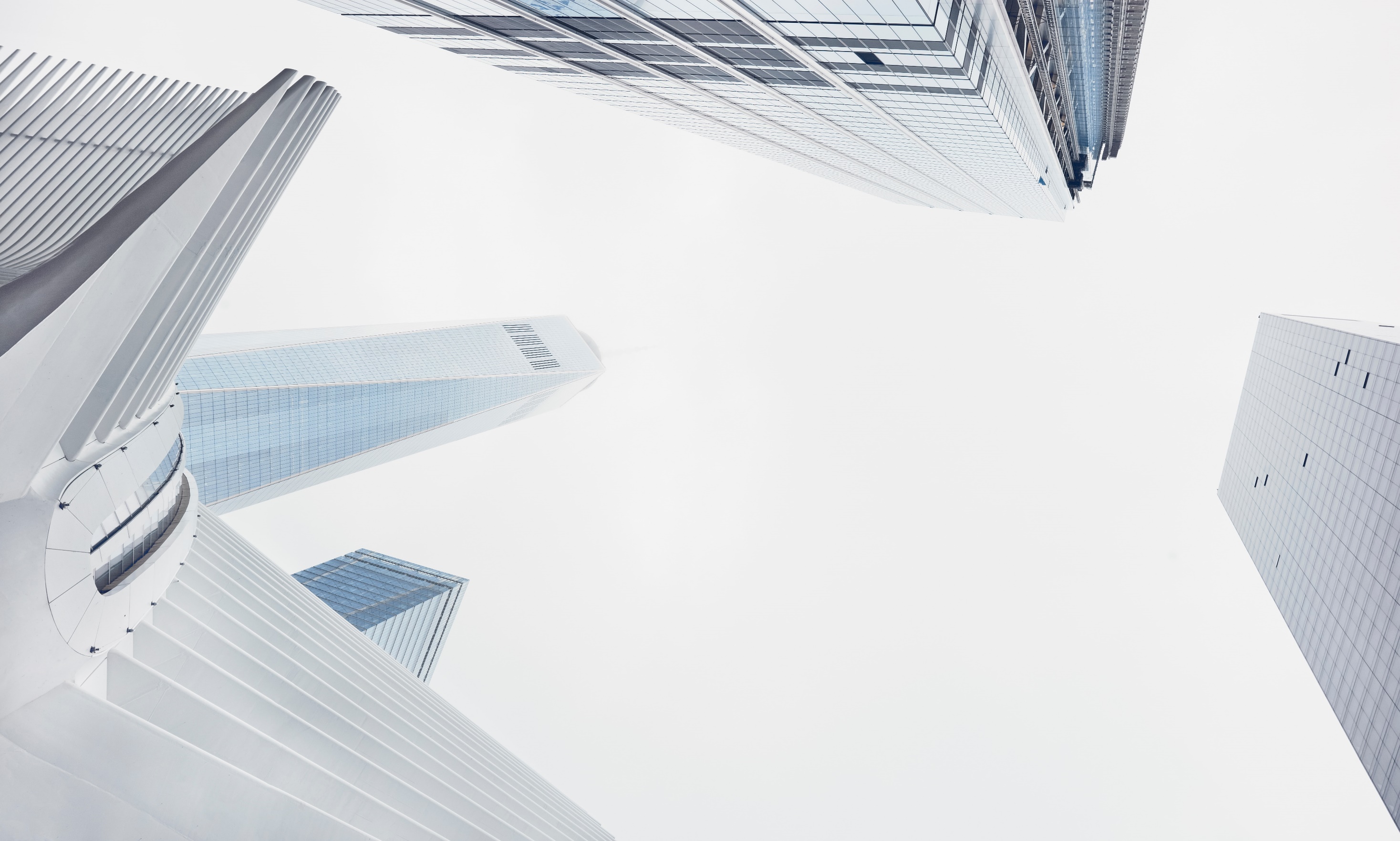 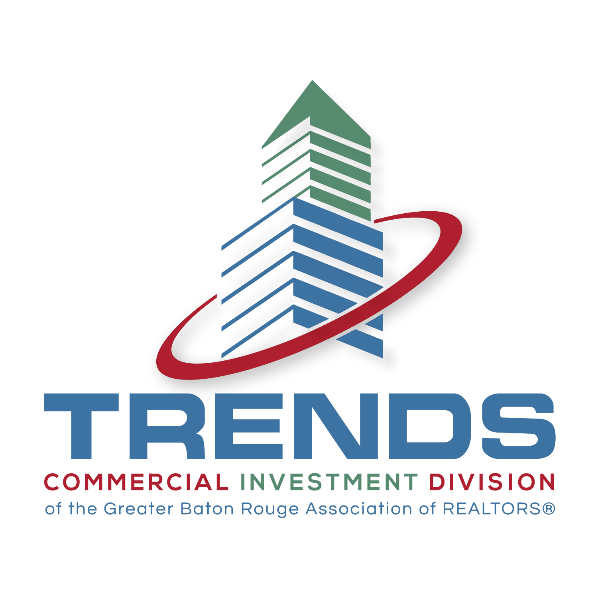 THANK YOU